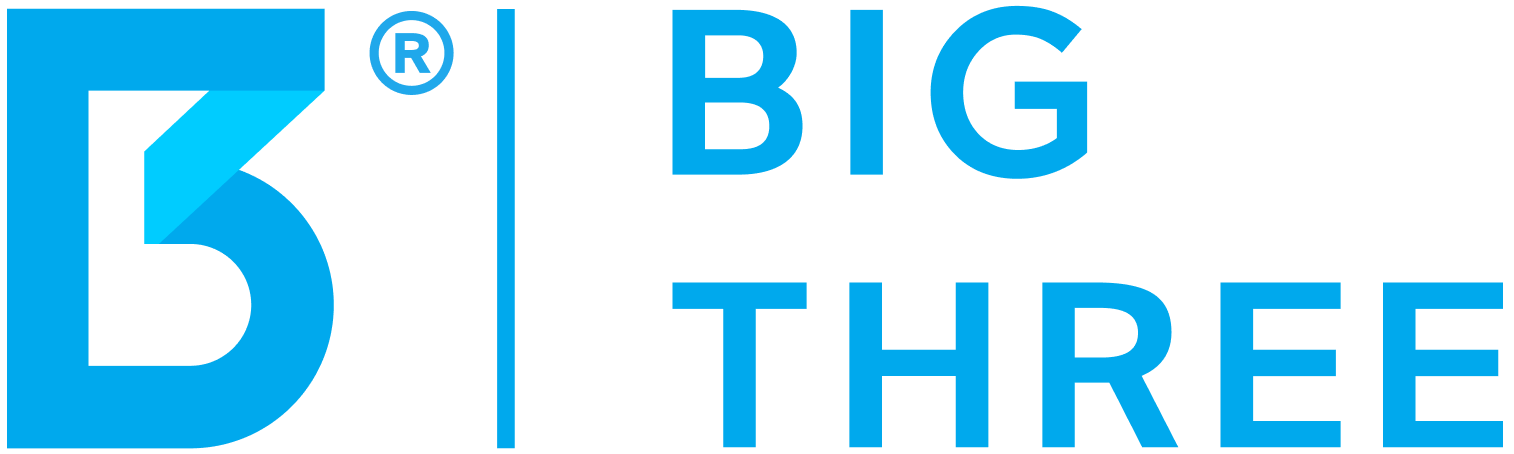 Big Three LLC
Tehran, Iran
May 6-8, 2024
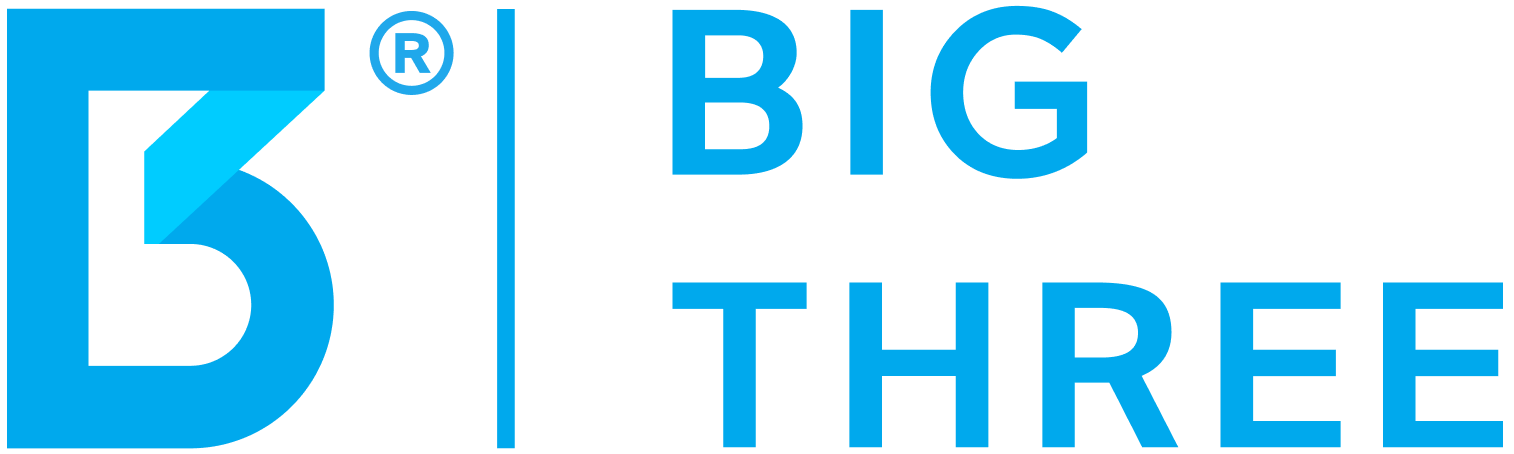 ABOUT THE COMPANY

Big Three LLC is a software development company with more than eight years of experience in the market. It has an annual turnover of approximately $10 million and a portfolio that includes nearly 100 completed government contracts and numerous contracts with major Russian companies.
The main focus of Big Three's work is on digitalizing processes in the fields of ecology (waste management and environmental monitoring) and implementing digital projects for government agencies. It provides a full range of services, including business process analysis, consulting, and full-cycle software development.
Today, the company is well-established and ready to export its solutions to other markets.
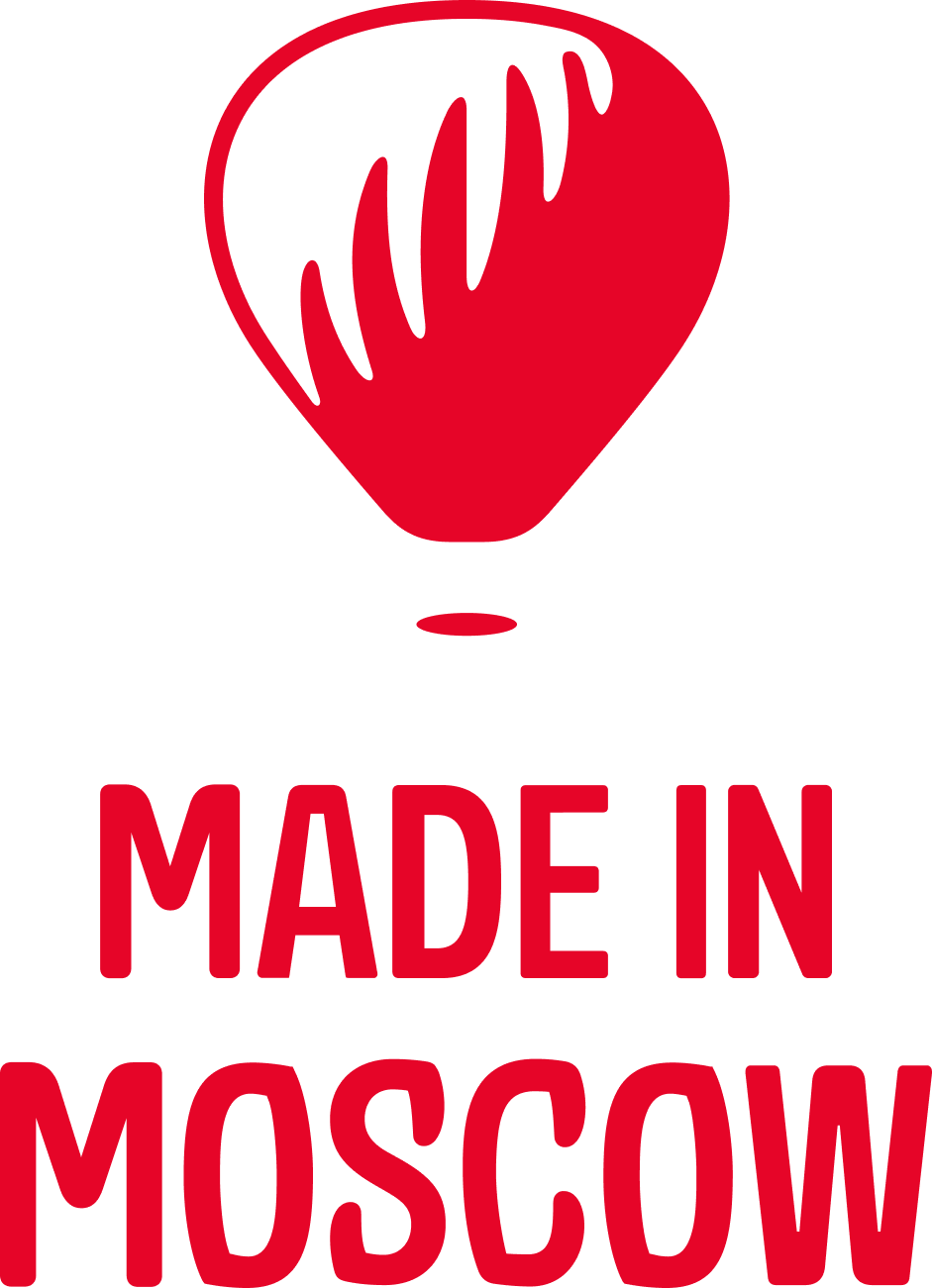 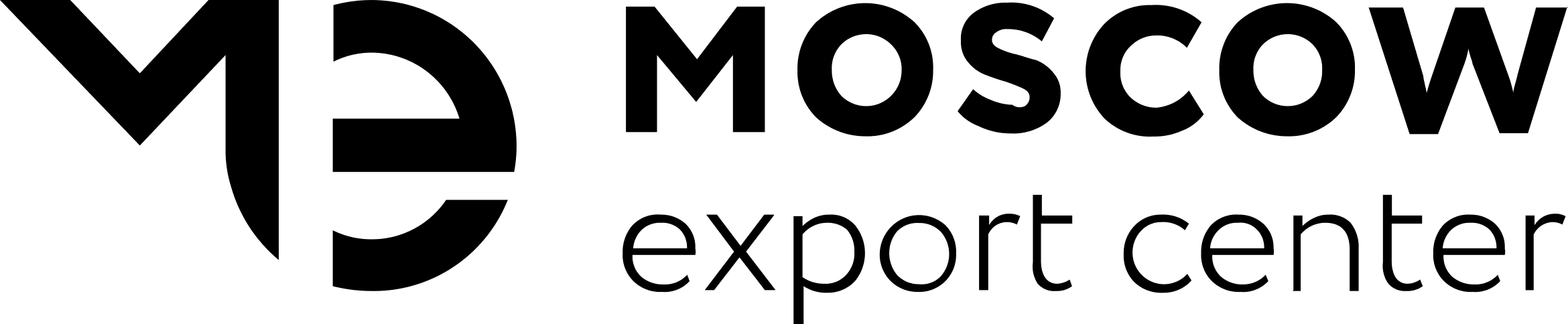 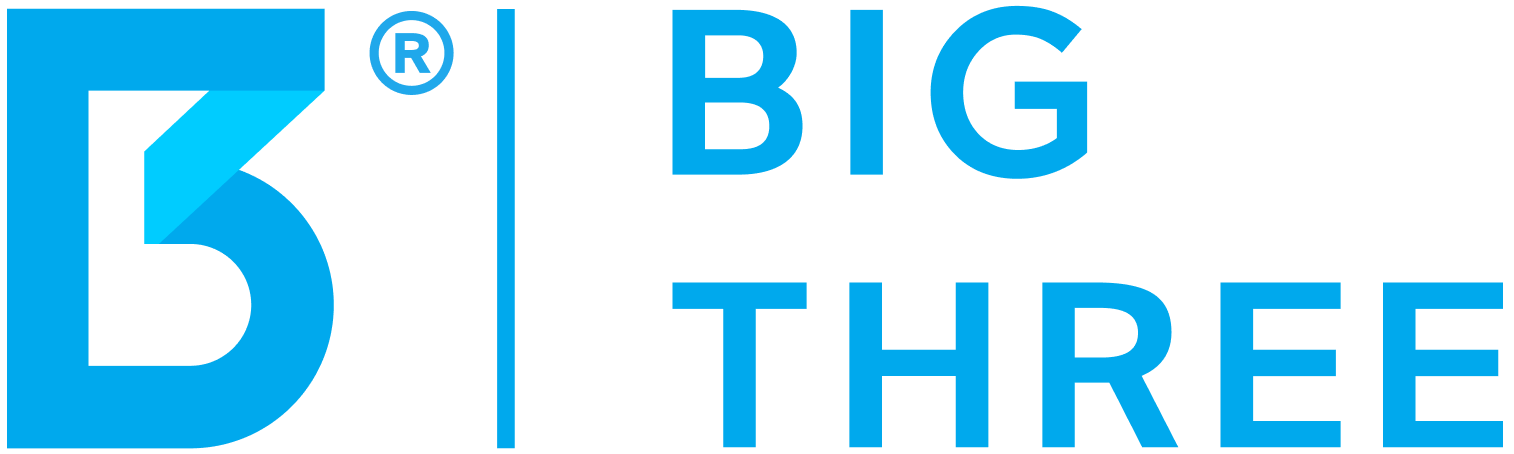 OUR COMPANY
We create efficient software solutions. From project planning to deployment and installation on a server, our company strives to achieve one goal - to develop a groundbreaking system that could become a new industry standard.
The company employs approximately 300 specialists, ranging from software developers and engineers to analysts. Each year, we win numerous prestigious national awards. The government of the Russian Federation acknowledges our efforts.
More than 8 years of experience in IT
Qualified and scalable project teams ready to meet your needs
More than 100 realized projects in the portfolio: from mobile apps and micro-programms to high-load enterprise platforms
15 registered objects of intellectual rights
Over 1 million users work in our systems
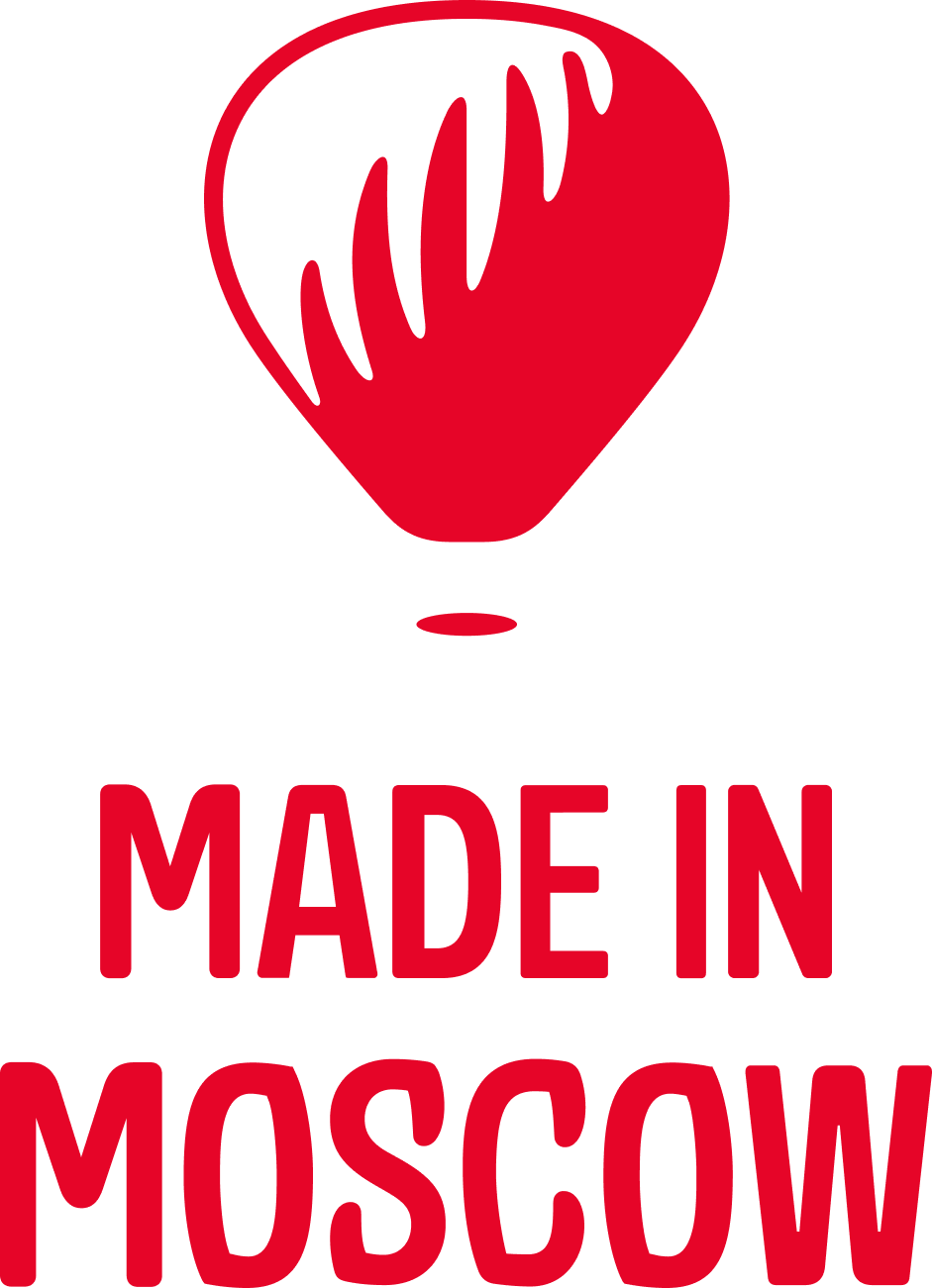 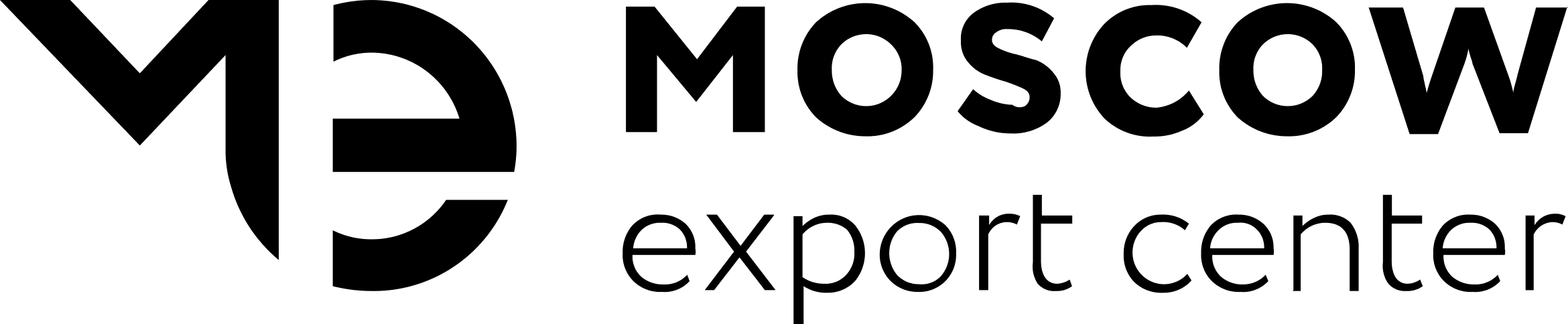 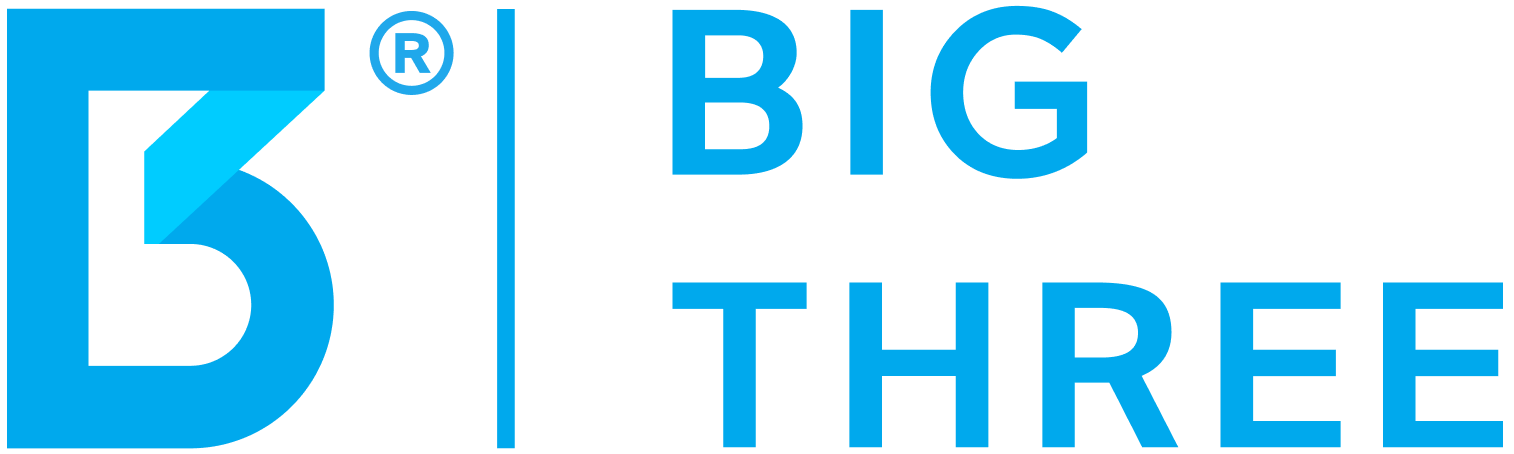 COMPANY SERVICES
4
1
OPTIMIZATION AND PLANNING SYSTEMS
DIGITALIZATION OF BUSINESS PROCESSES
2
5
CONSULTING SERVICES AND BUSINESS ANALYSIS
ONBOARDING AND TRAINING
3
CONFIGURING AND SUPPLYING OF PLATFORM SOLUTIONS
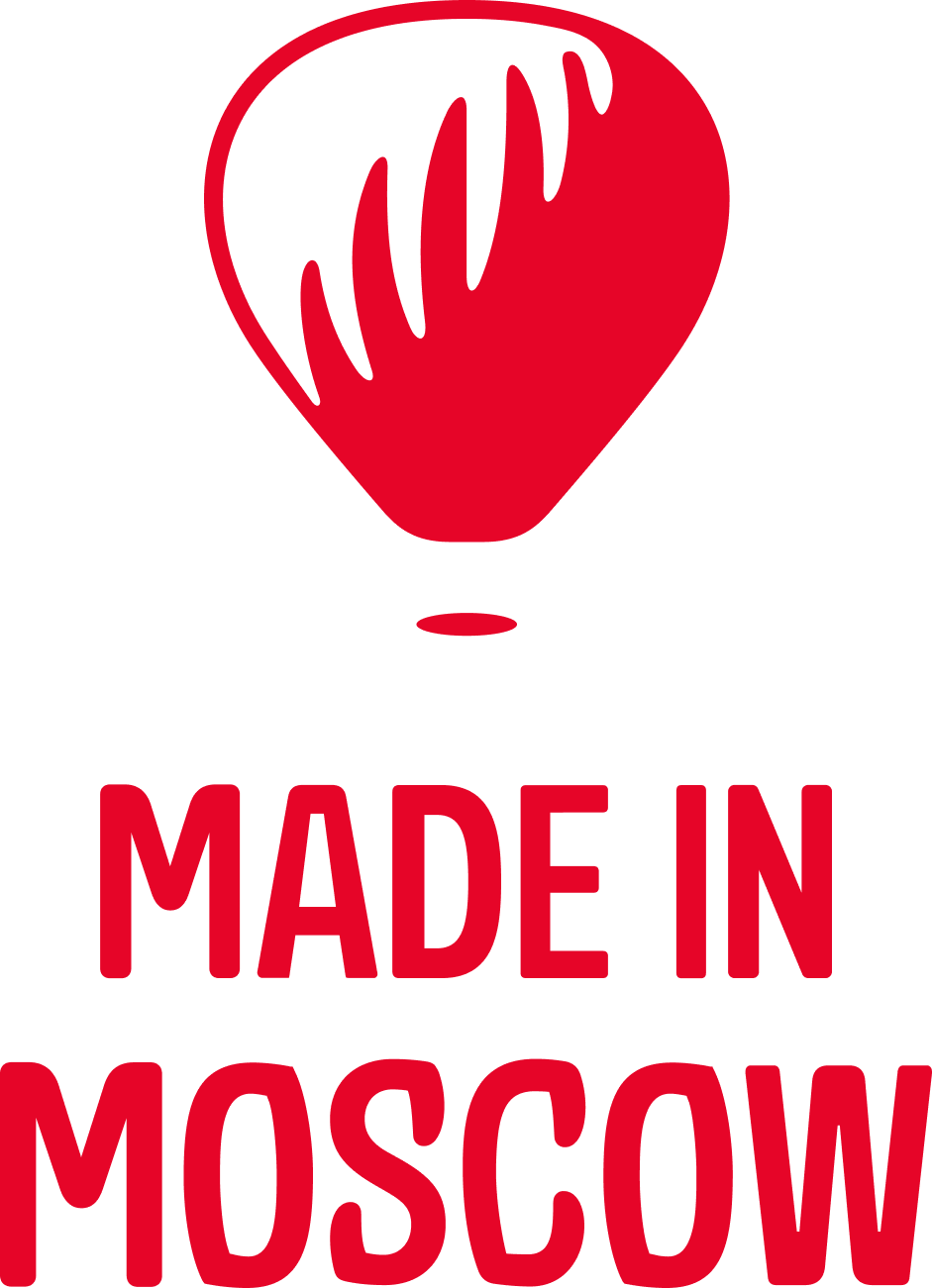 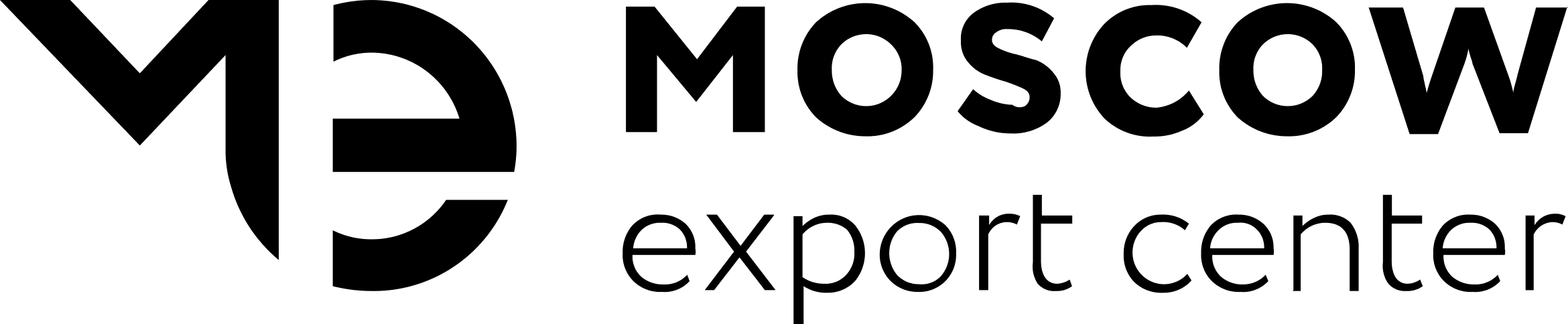 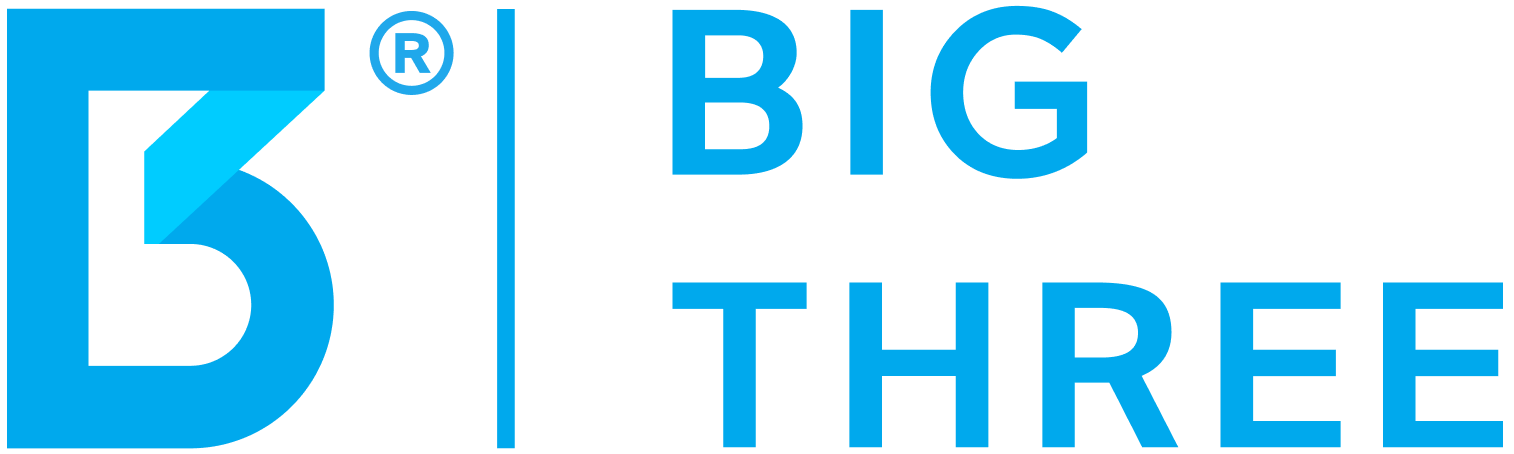 COMPANY PRODUCTS
“Platform”
The “Platform” is a multi-faceted solution for creating various high load web-applications
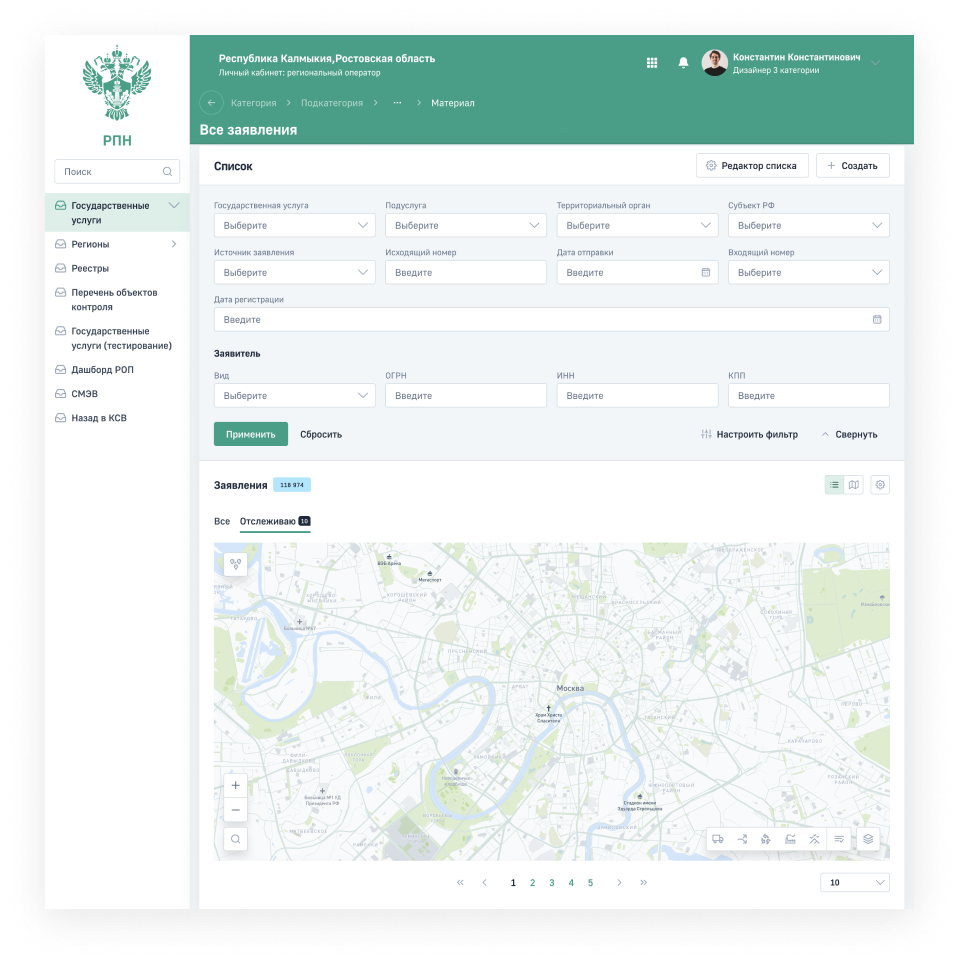 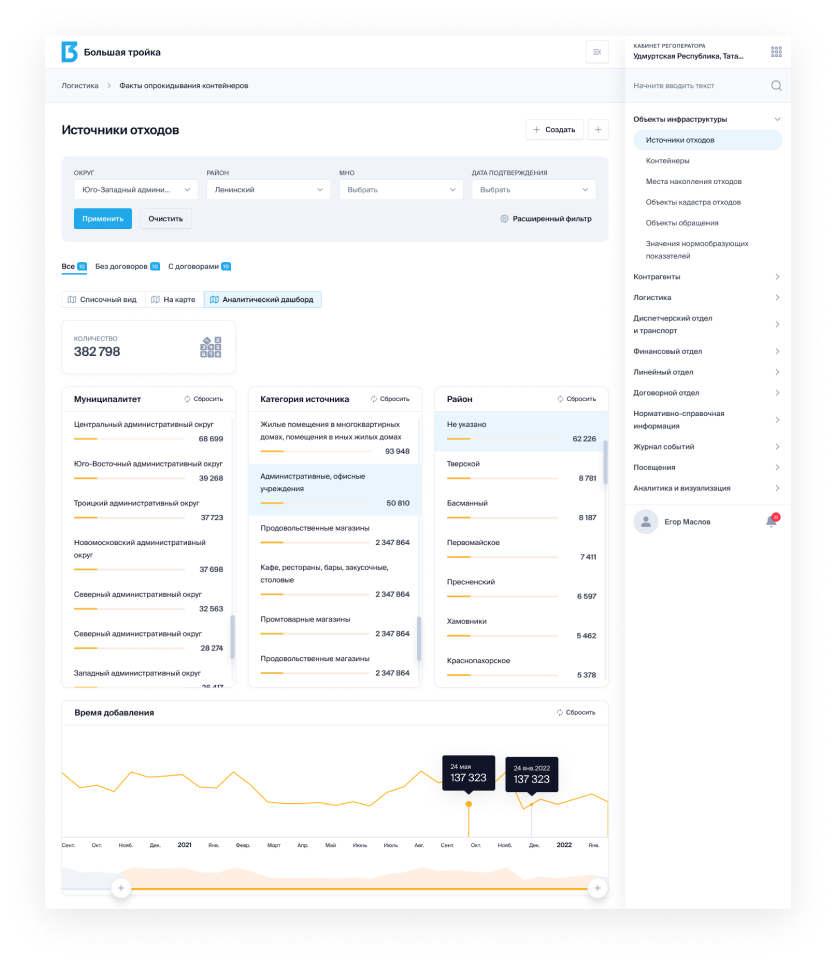 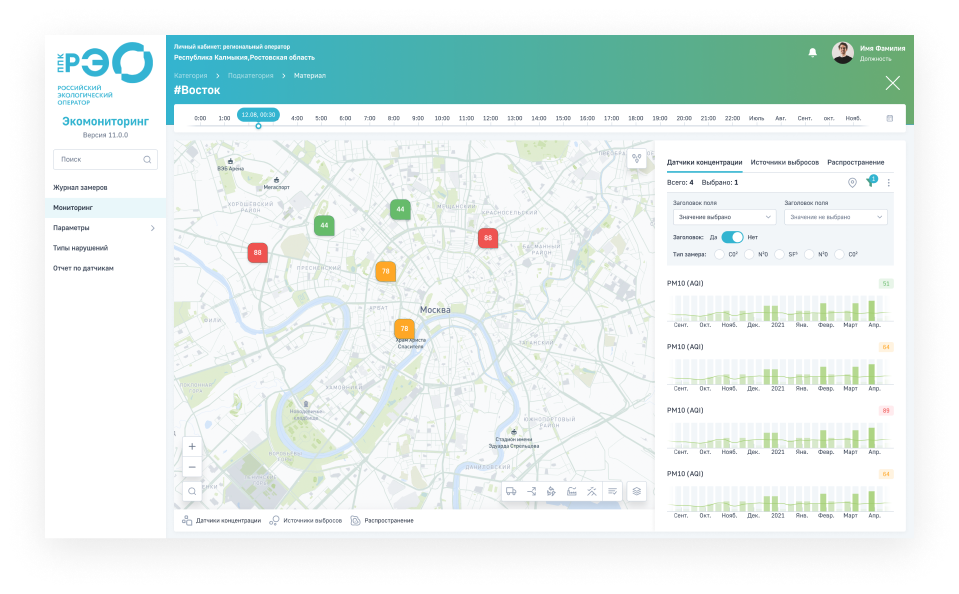 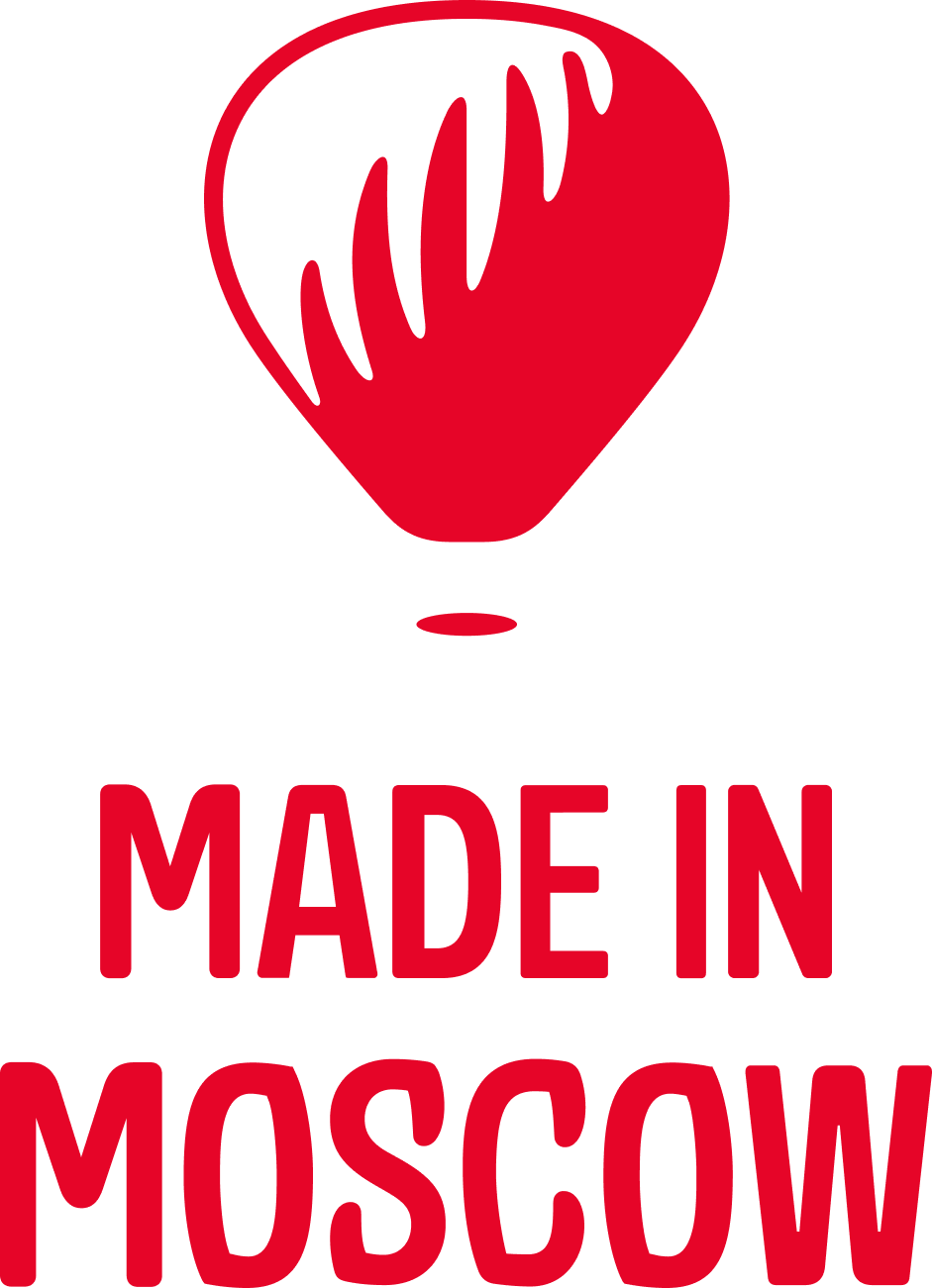 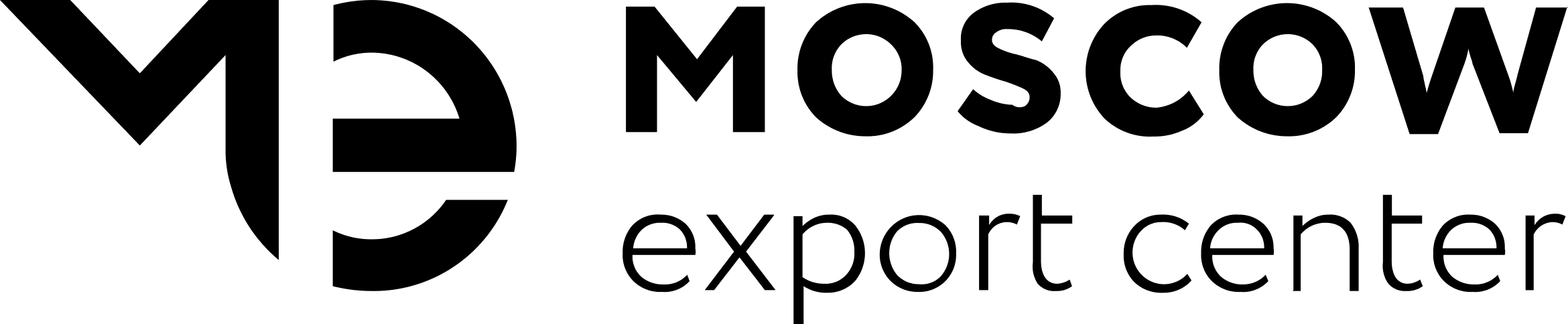 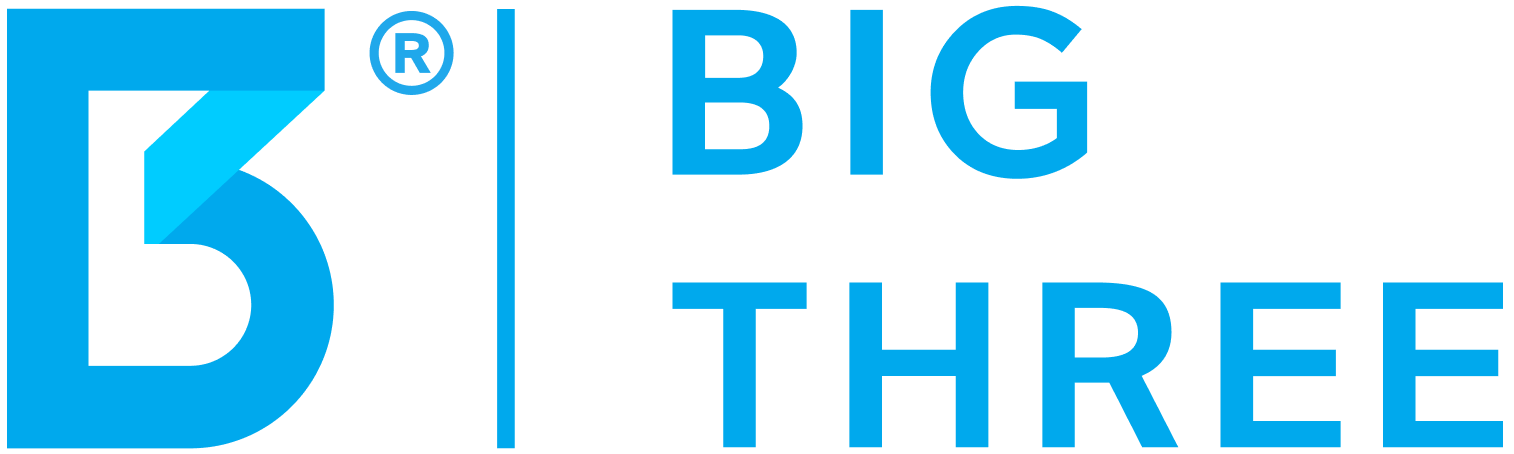 COMPANY PRODUCTS
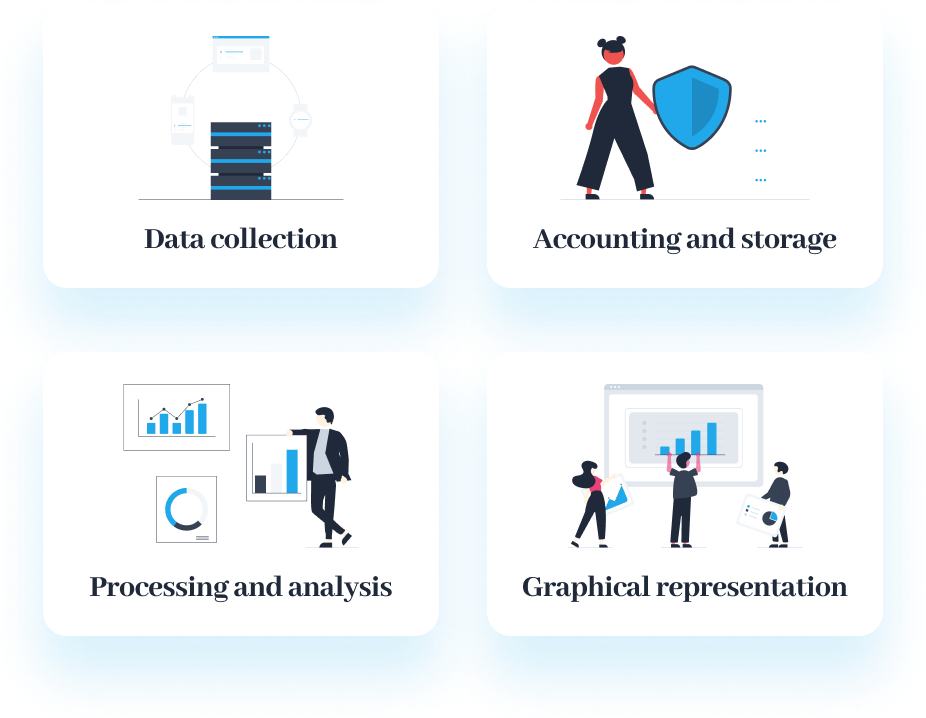 “Platform” automates 4 areas of work with information


This allows us to develop comprehensive solutions that meet the needs of the information systems market. In each area, the platform provides a set of basic modules (see next slides) that cover up to 80-90% of user needs, as well as the ability to add new modules that are specific to a particular industry or product.
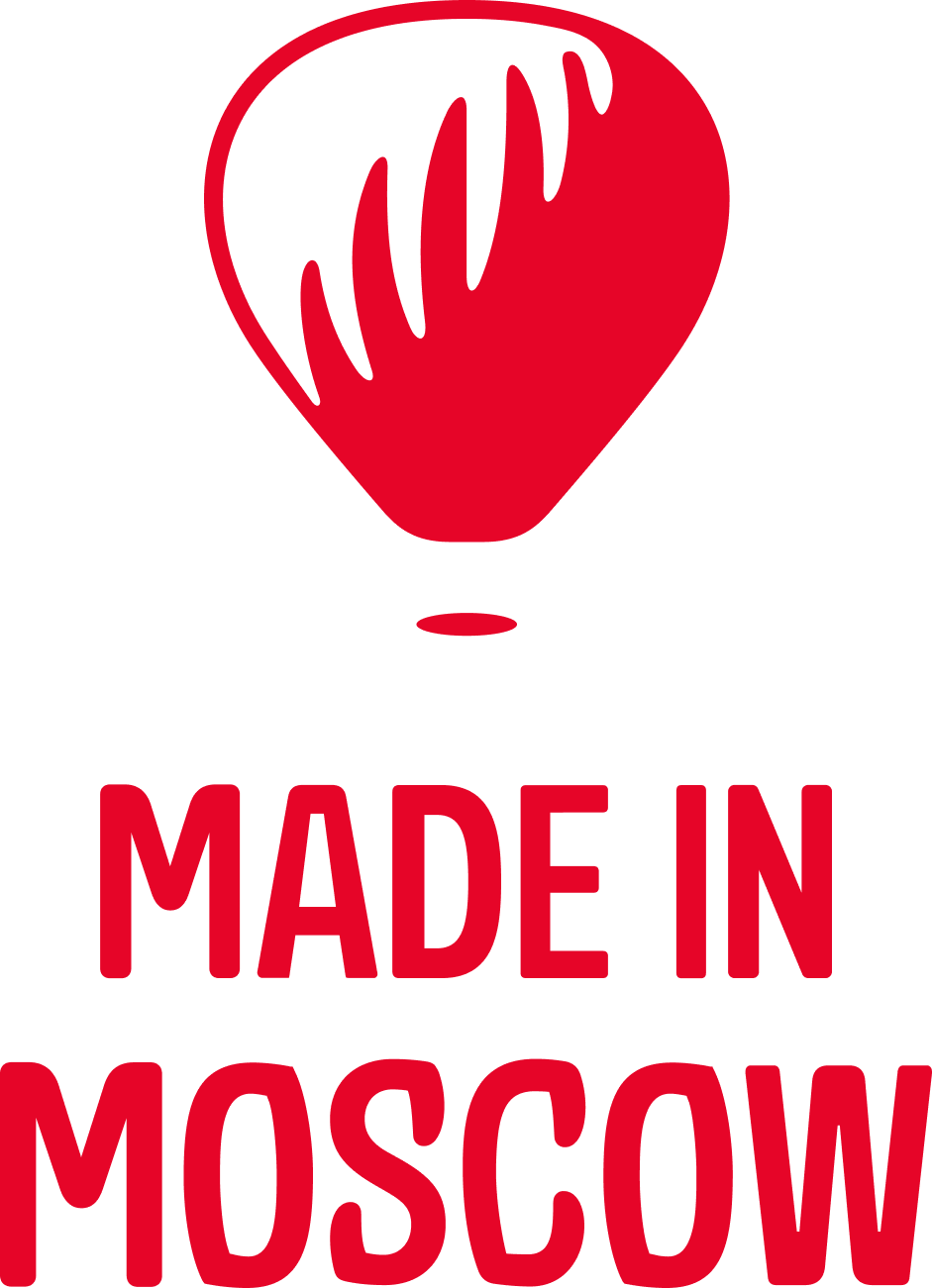 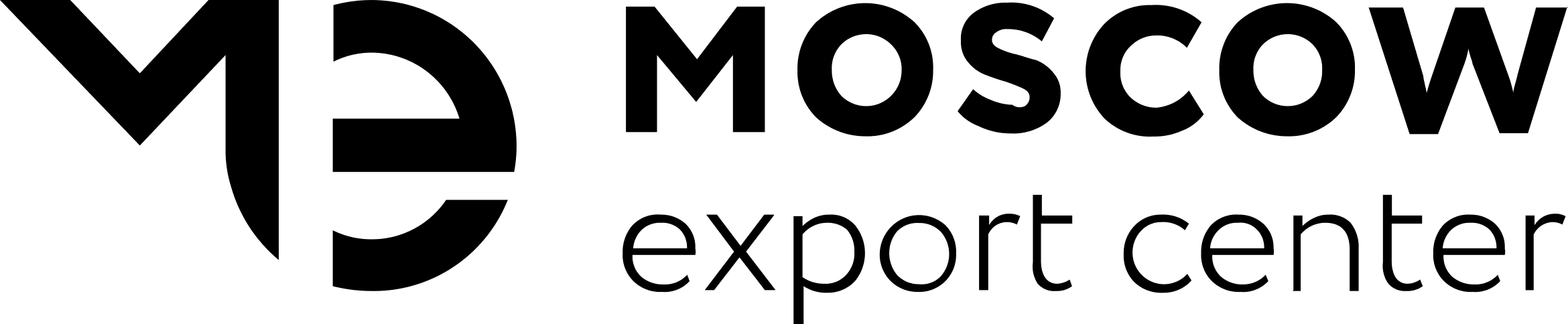 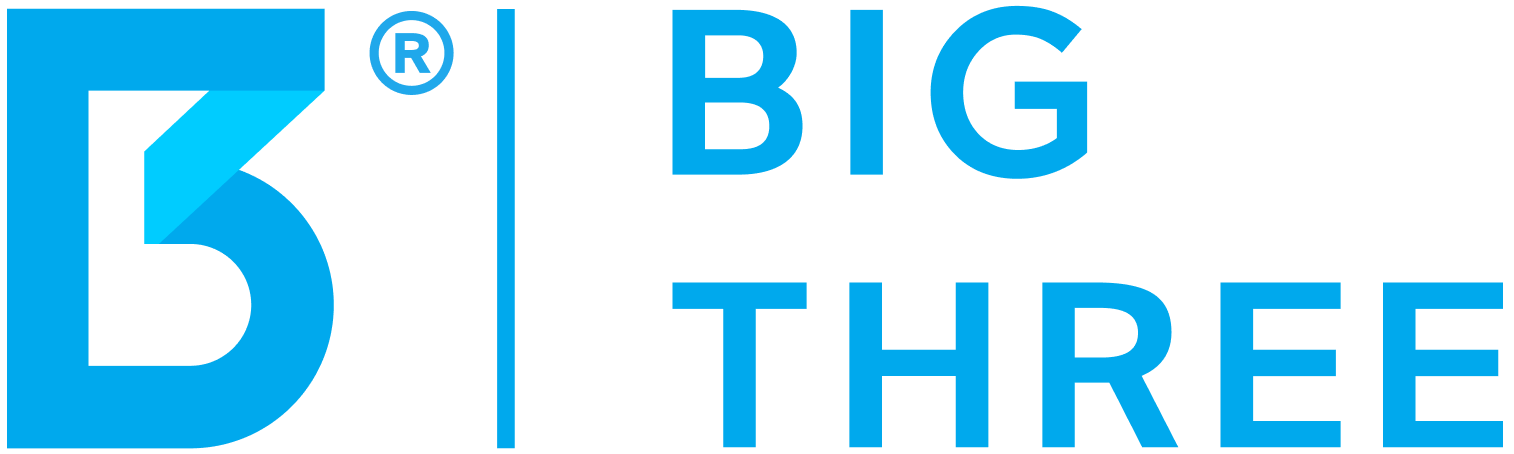 COMPANY PRODUCTS
BI-module

The module allows you to create analytical summaries, dashboards, and widgets for registries on the platform in a matter of seconds. In addition, it is able to connect to third-party databases.

It includes:
Dashboards designer;
Reports designer;
ETL operations;
Geospatial analysis
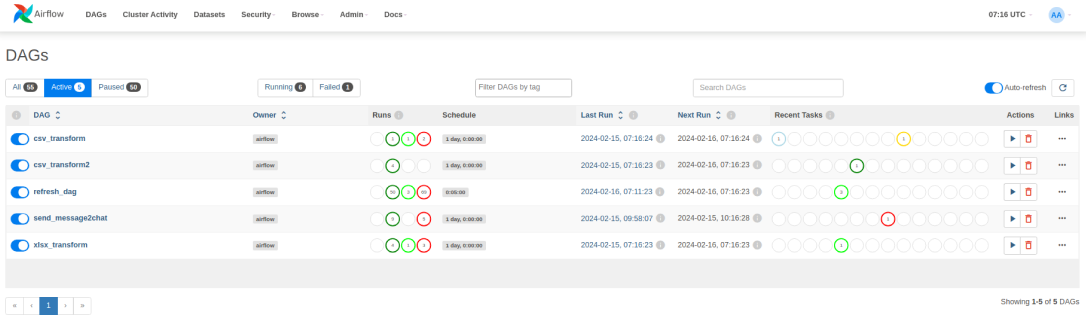 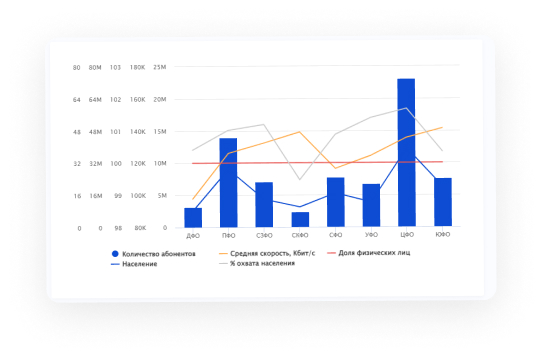 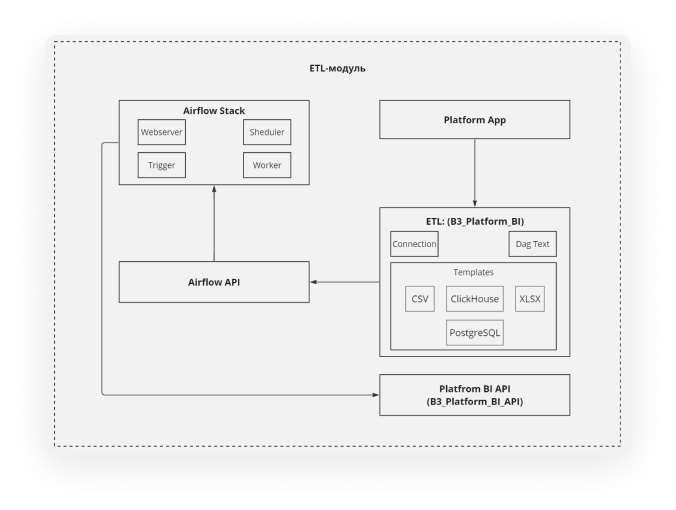 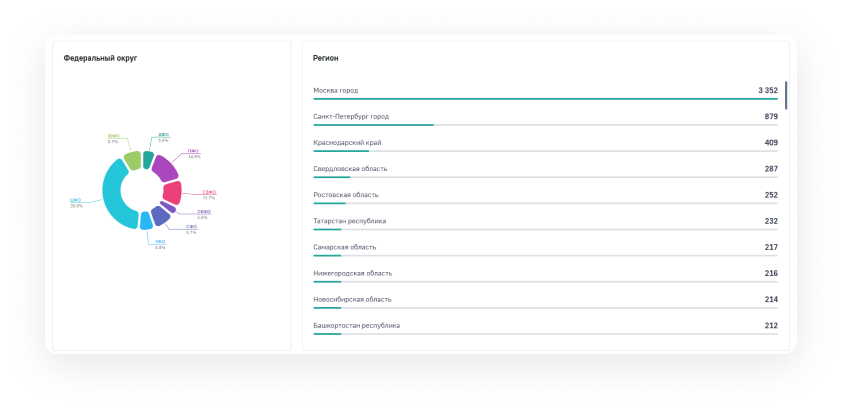 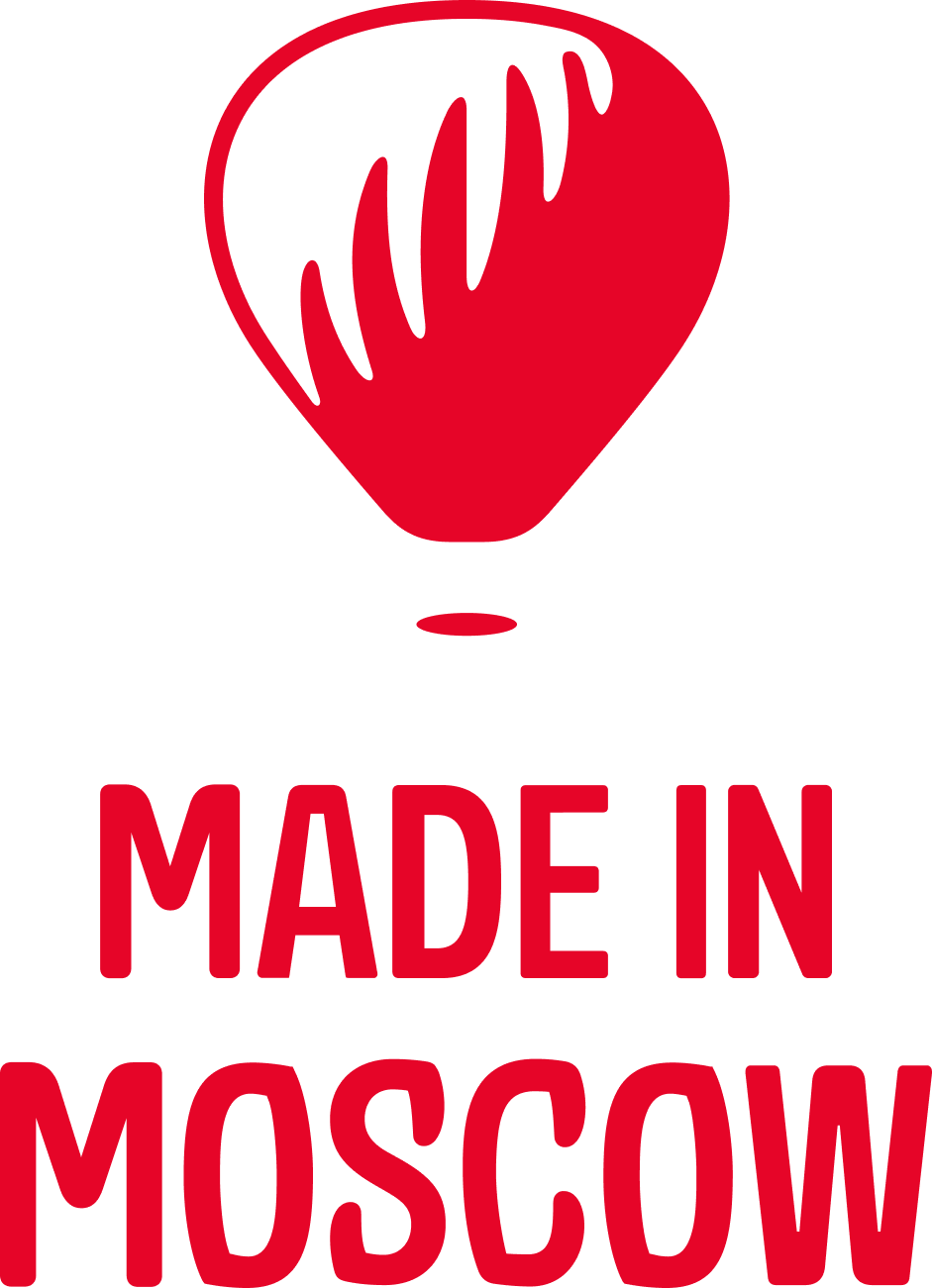 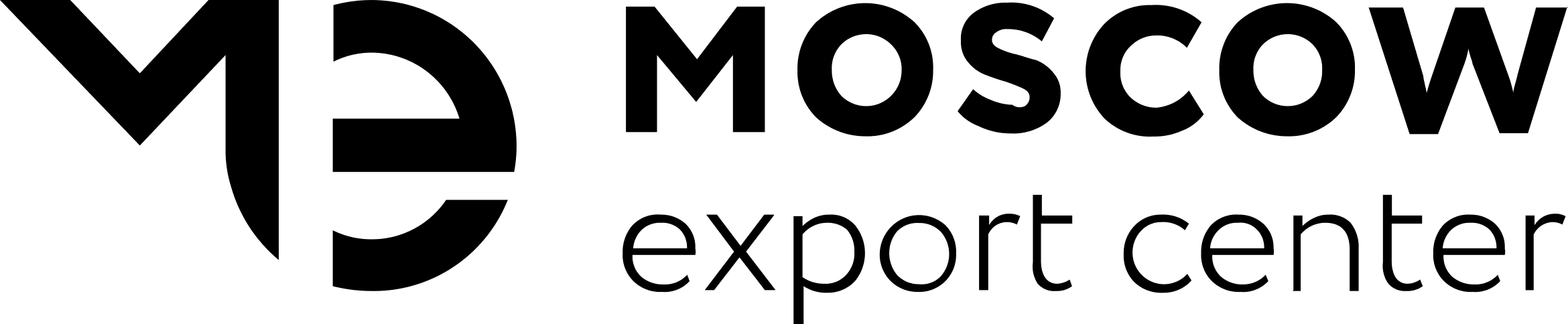 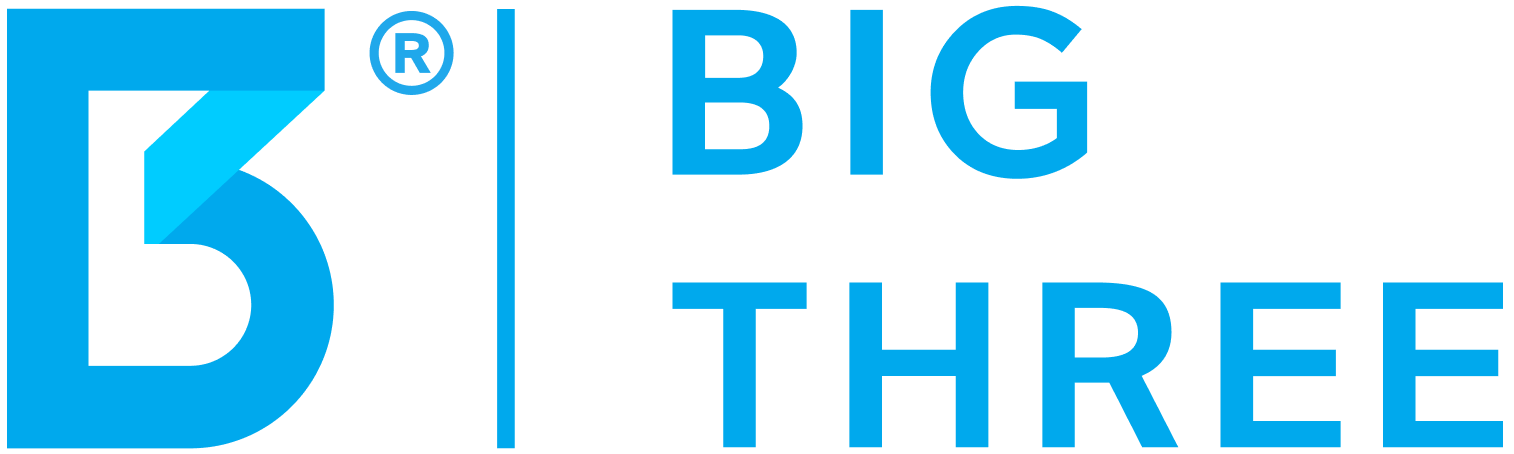 COMPANY PRODUCTS
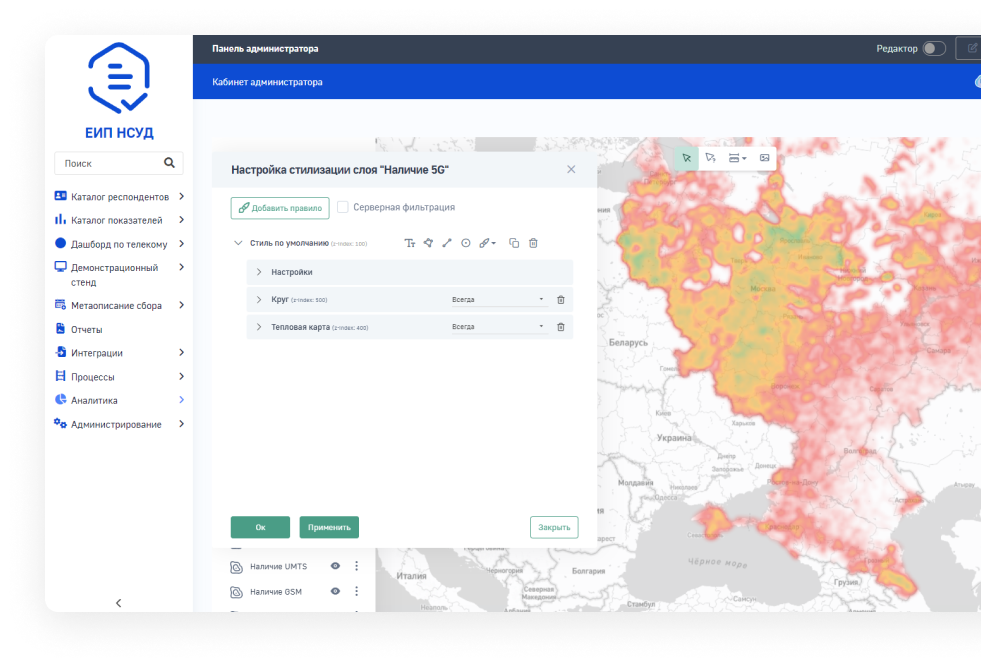 GIS-module

The module allows you to work with maps and spatial information both for representing your data and analysis or for a work with spatial layers.

It includes:
Heat maps, cover maps;
Analytical functions;
ETL operations on spatial data;
3D-maps
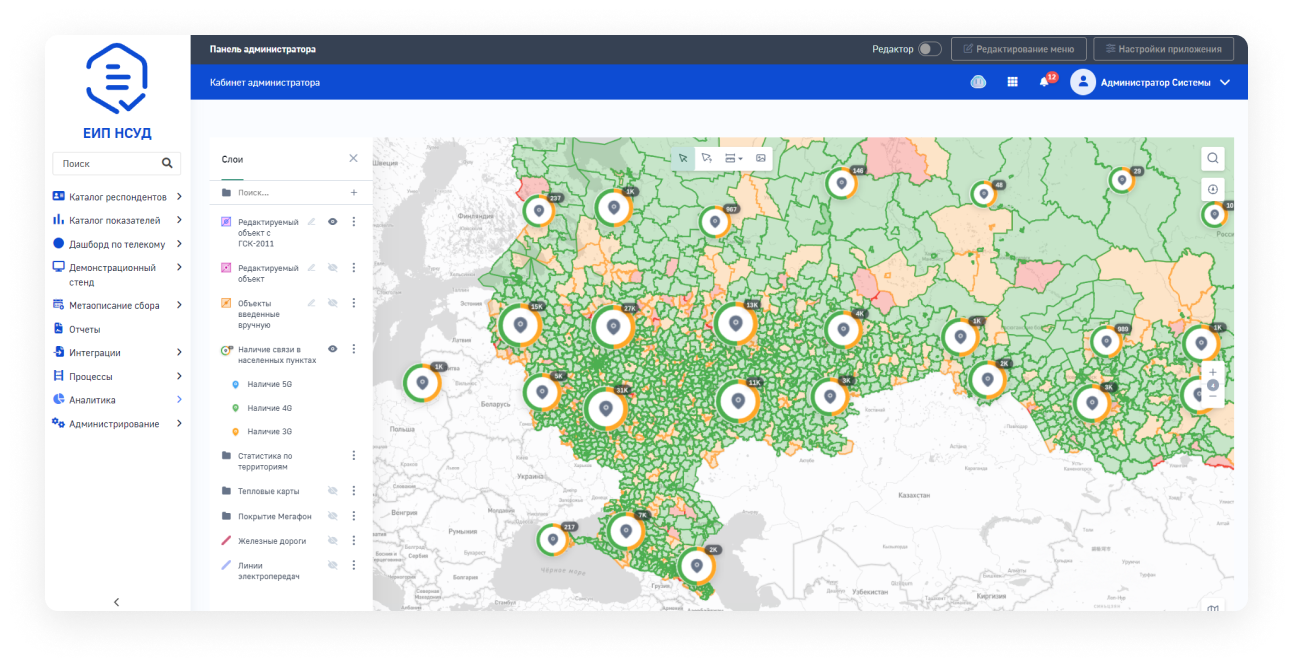 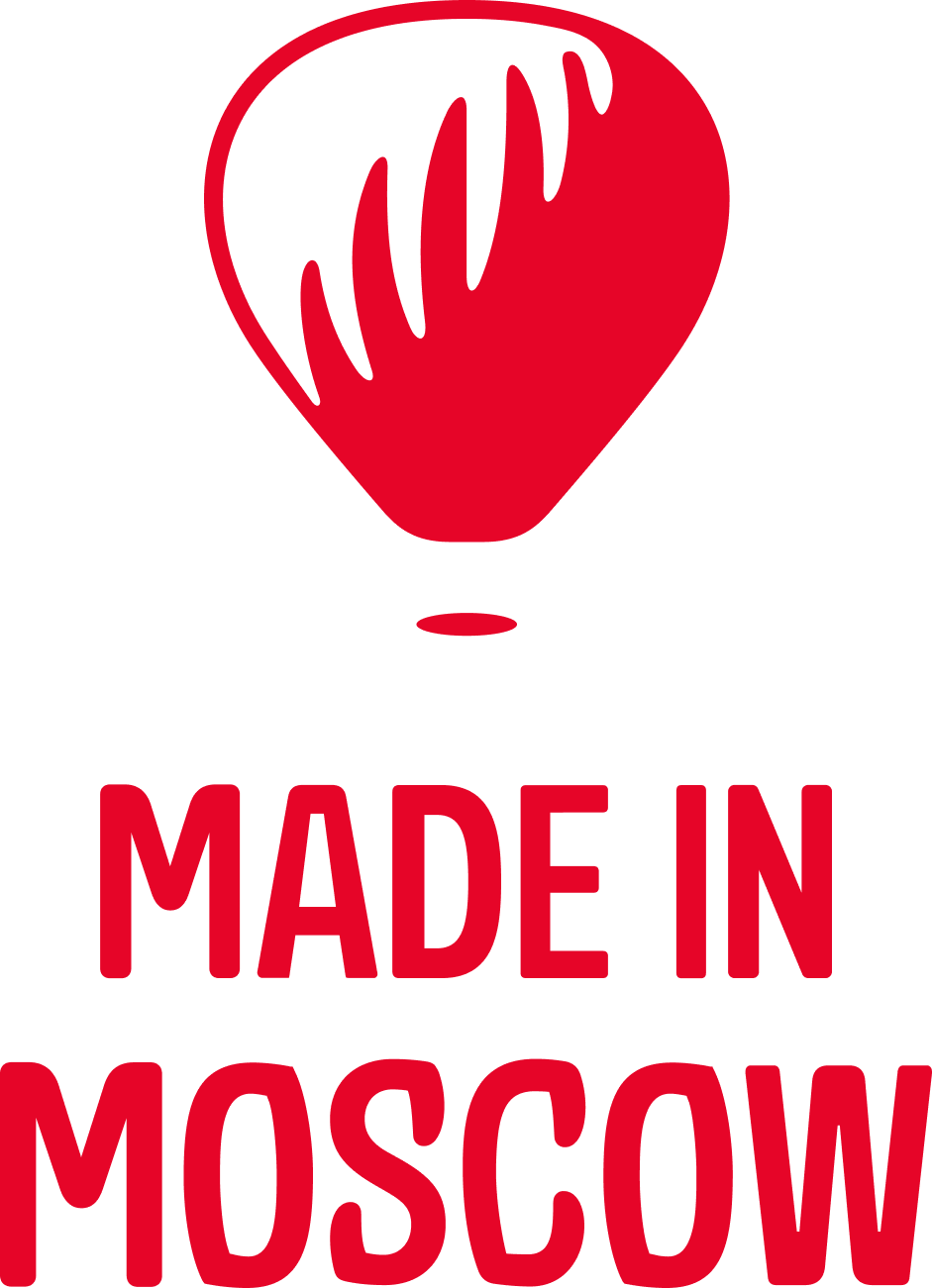 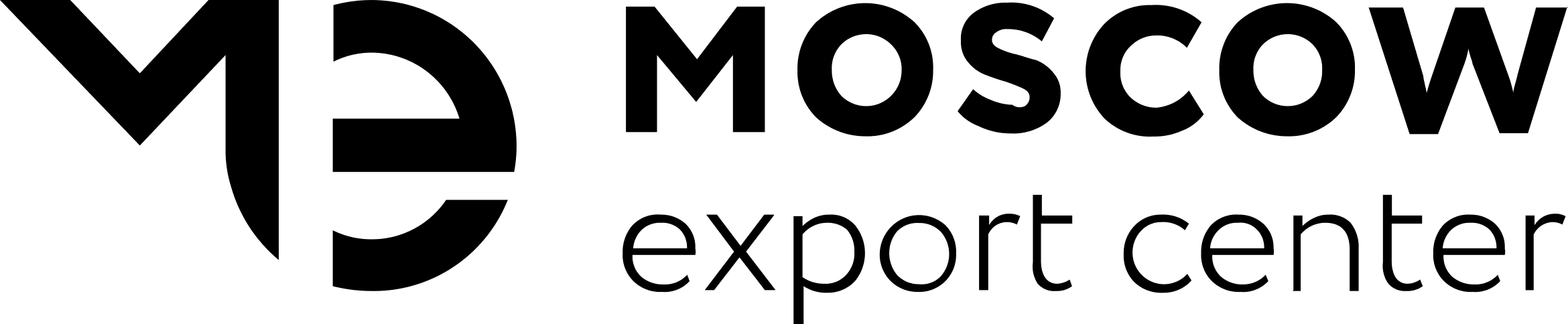 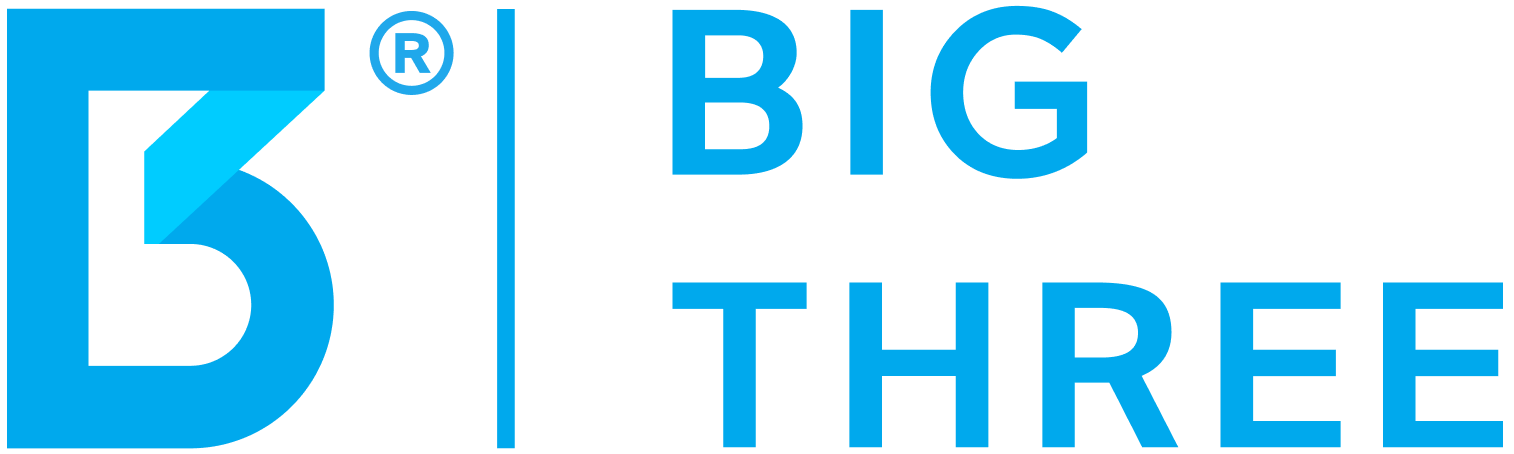 COMPANY PRODUCTS
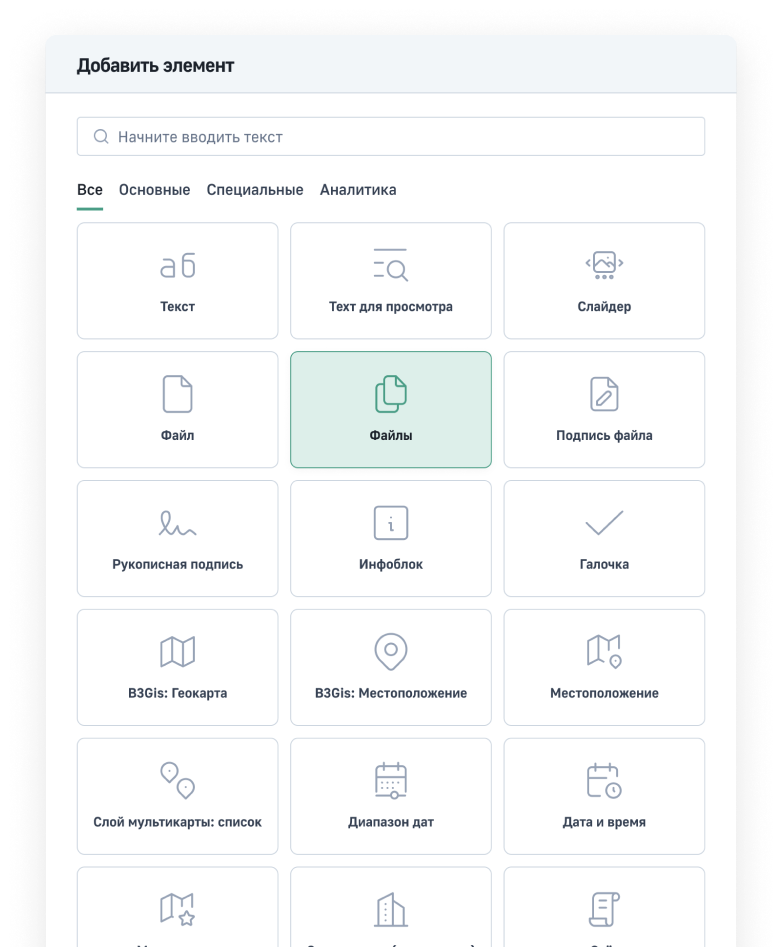 CMS-module

The module allows creation of personal accounts and websites without coding. Allows you to quickly create an interface for viewing, editing, and analyzing records from any existing database. Supports the creation and editing of data structures through a special interface.

It includes:
Creation of interactive interface forms;
Automatic creation of data structures;
More than 60 ready-to-use templates;
Support of formulas, data validation
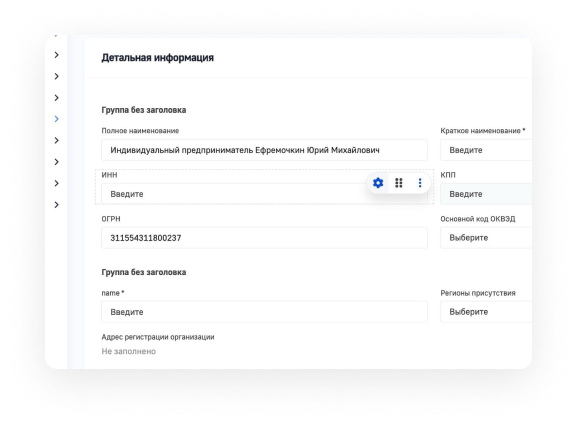 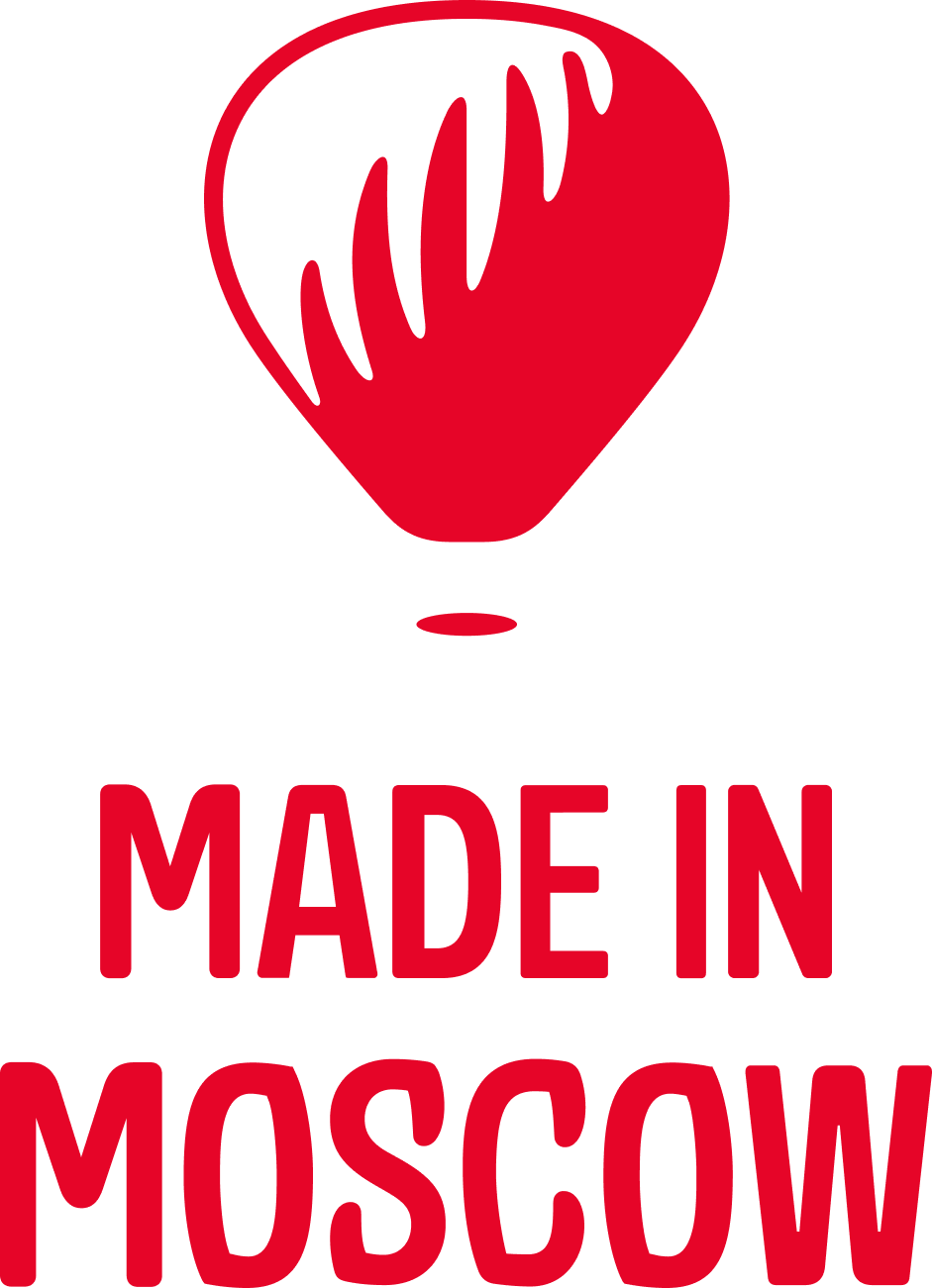 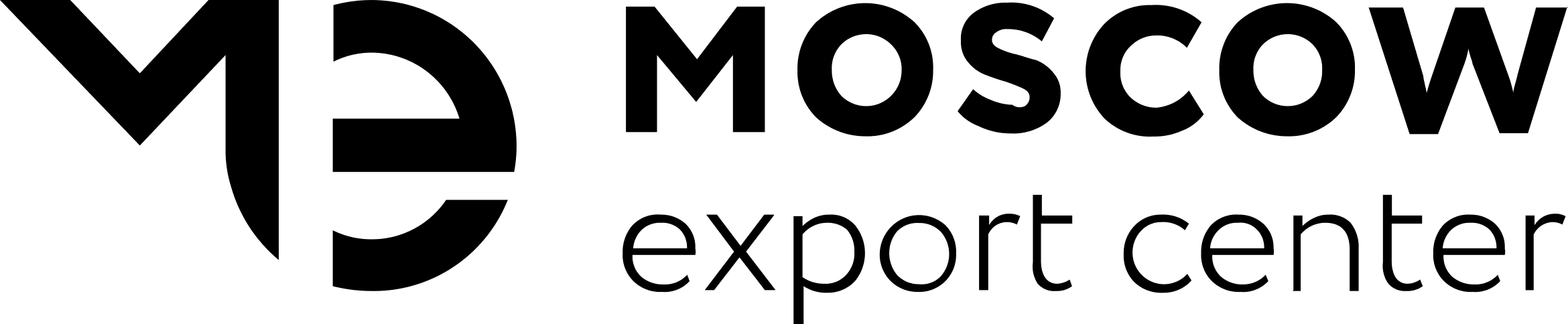 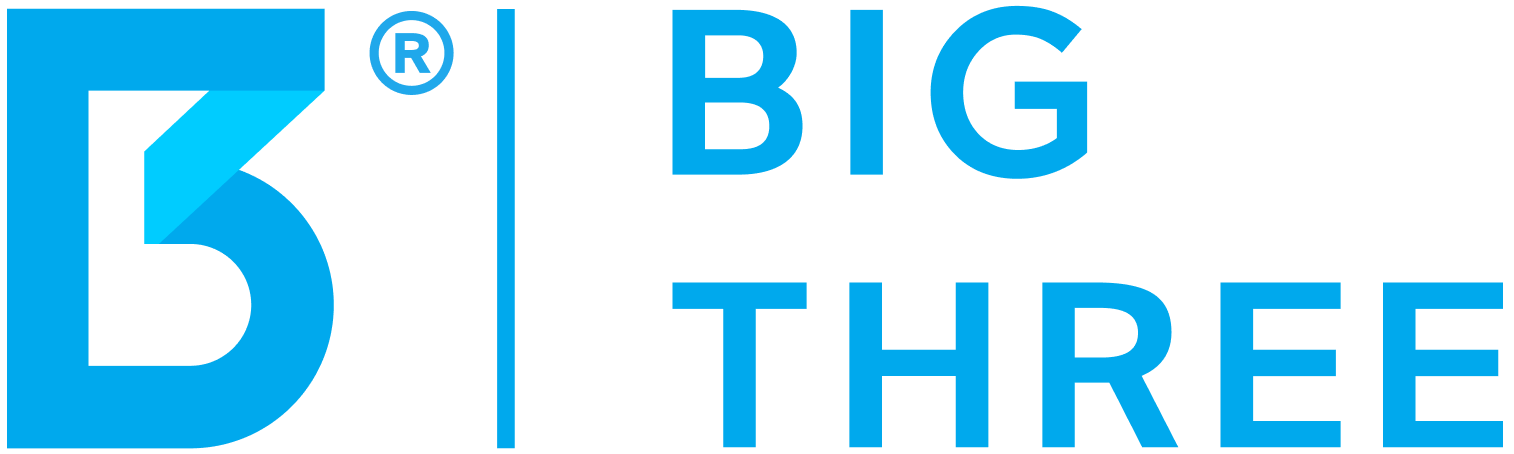 COMPANY PRODUCTS
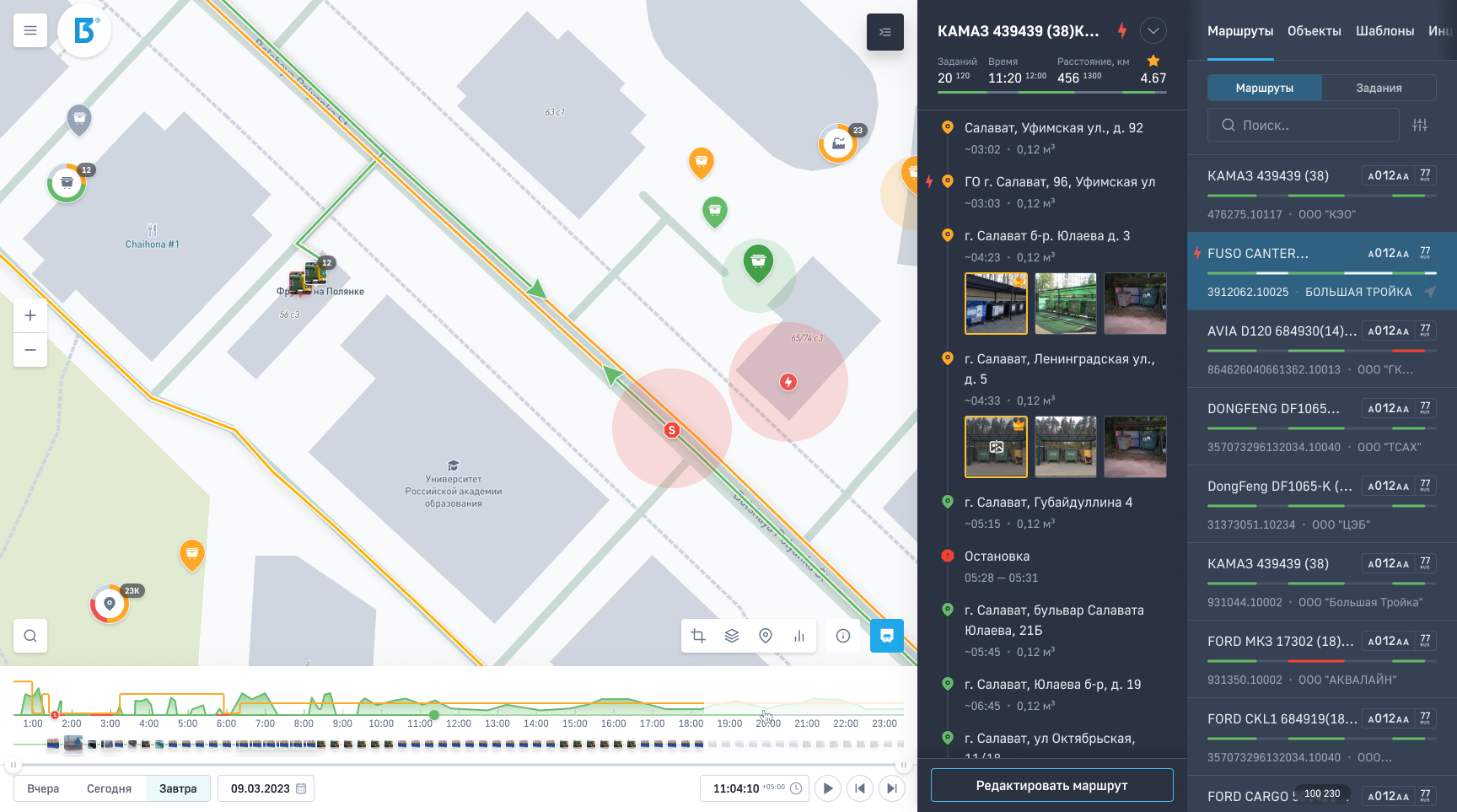 Telemetry an IoT modules

An extensible set of protocols for receiving data over low-level transmission protocols.

It includes:
Handling up to 500 000 requests per sec;
Support of Big Data receiving – billions of records;
Filters and validation of incoming data;
Authorization of devices;
Processing of income data;
Multiple simultaneous transmissions
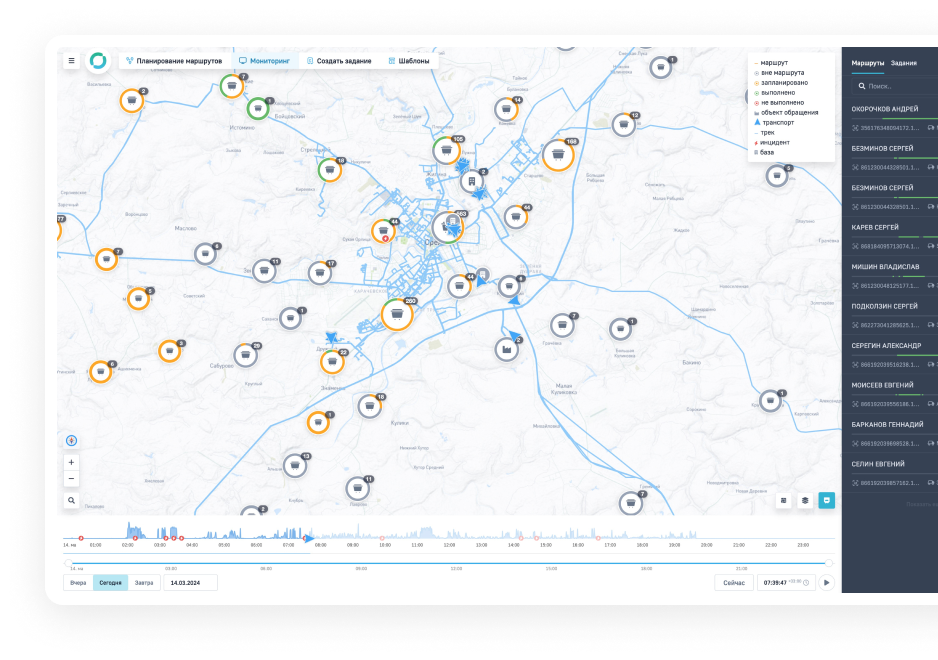 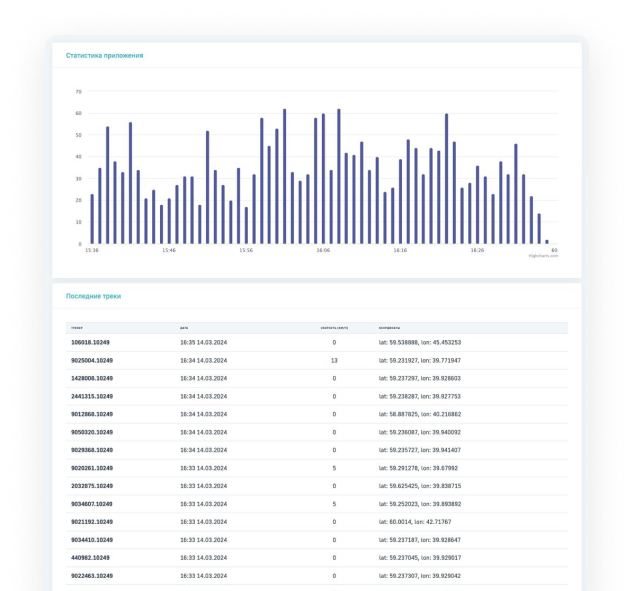 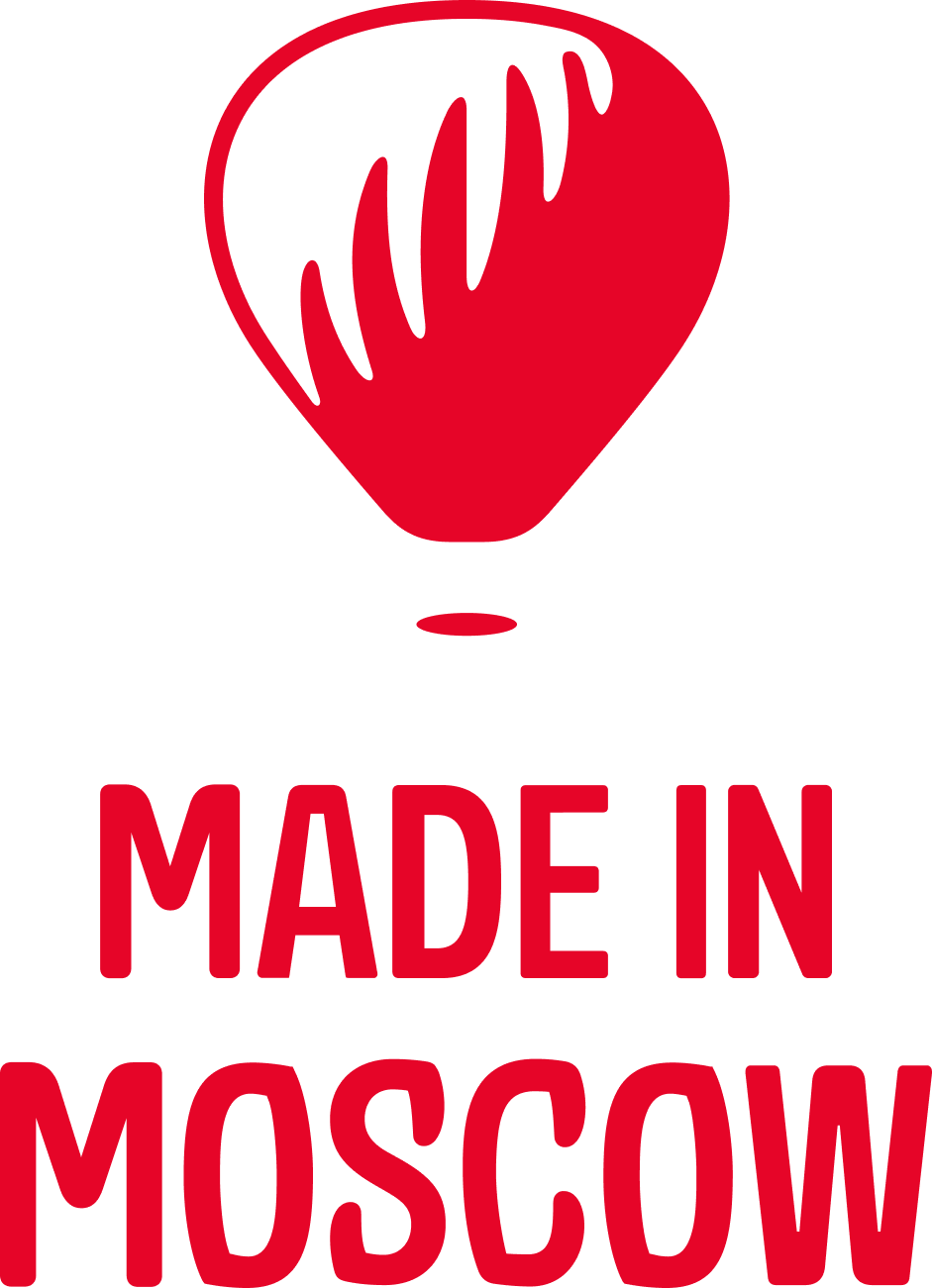 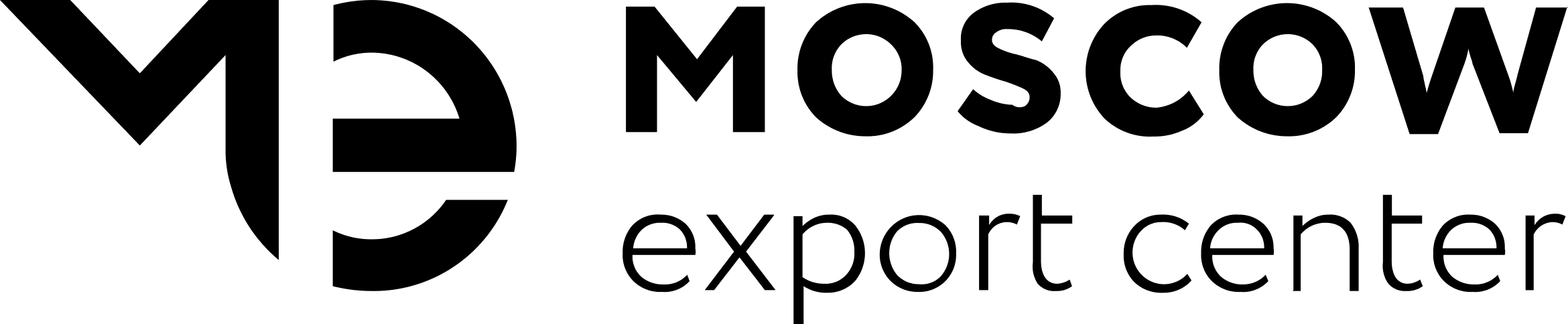 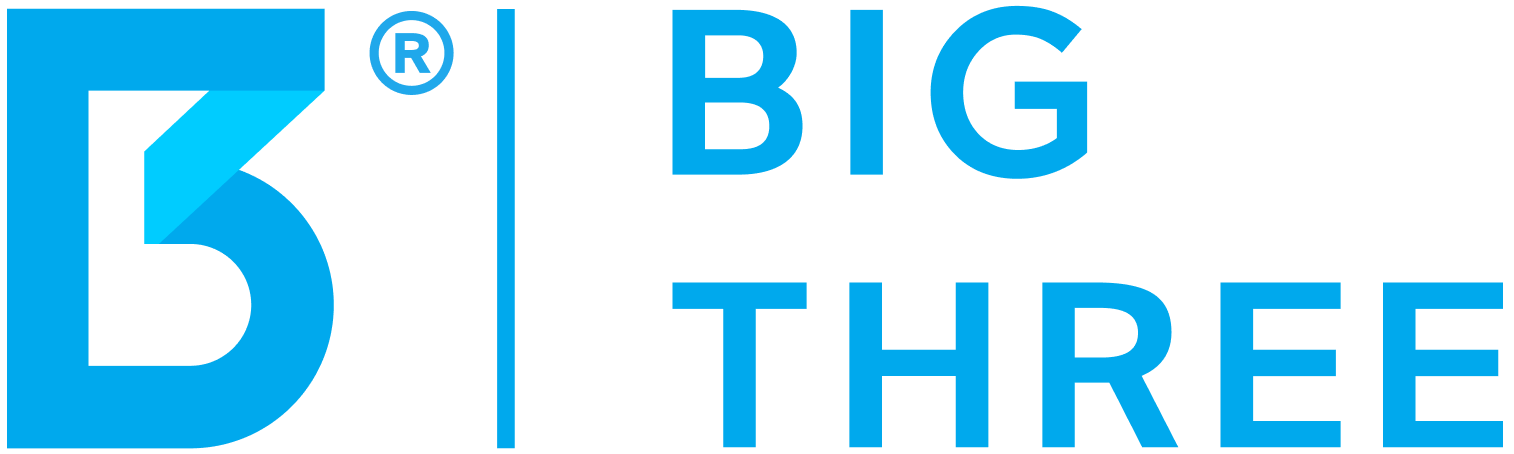 COMPANY PRODUCTS
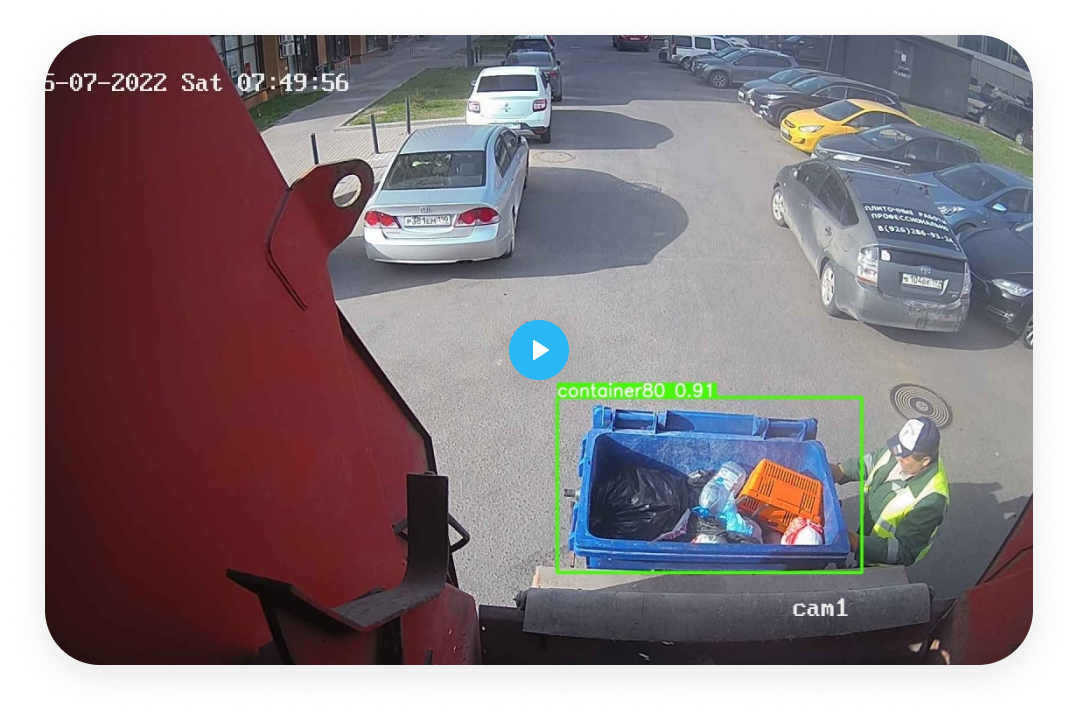 Monitoring of video and photos

Video streaming from stationary or mobile objects, receiving and processing of photos and videos in the background.

It includes:
Preprocessing of streaming data;
Rapid analysis of metadata;
Automatized correction and transformation of incoming photos;
Machine vision - images recognition based on a trained neural net.
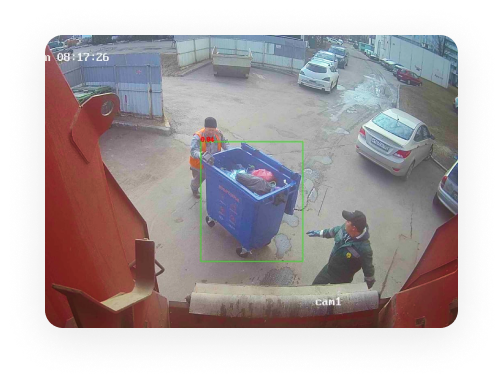 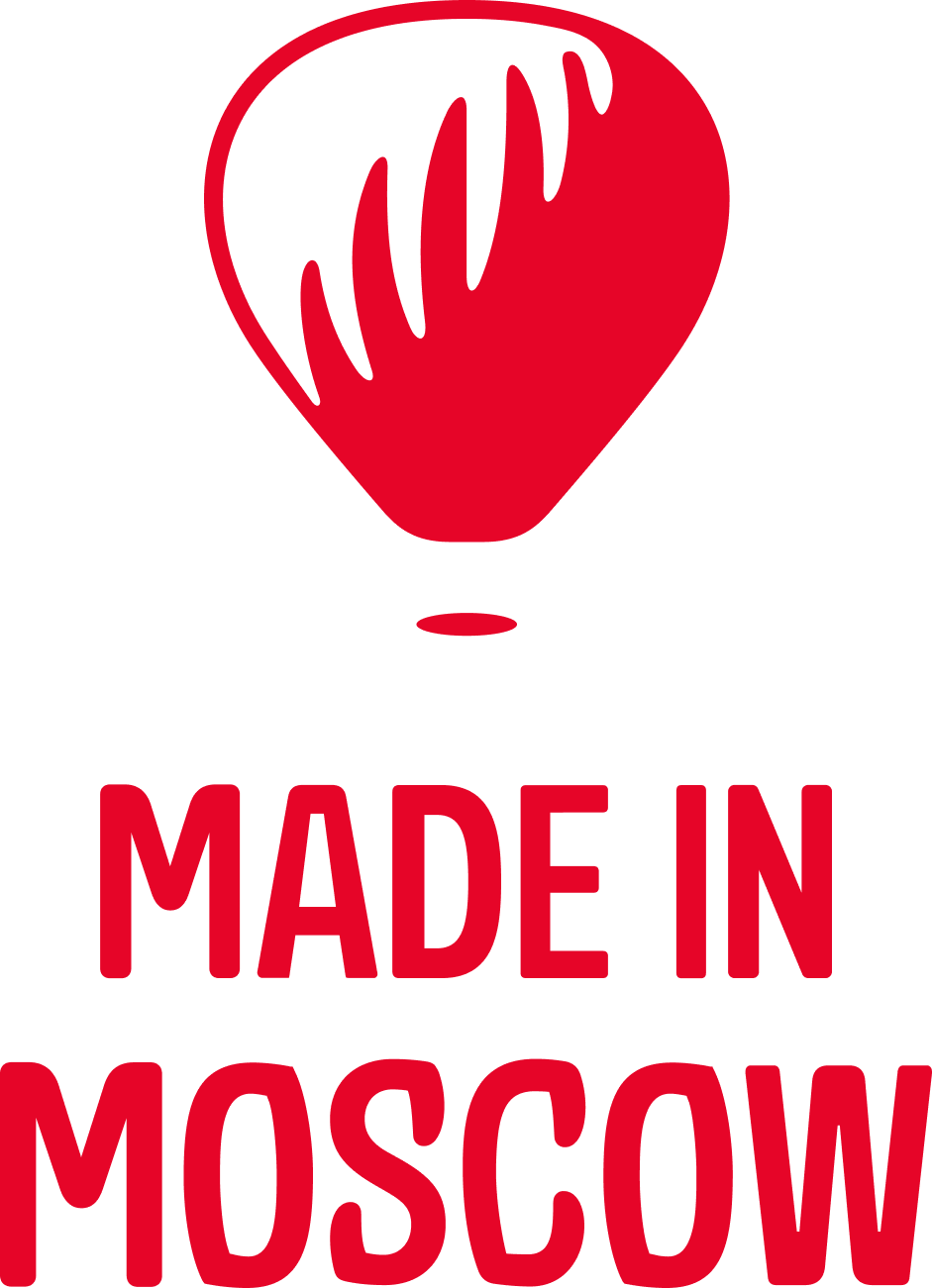 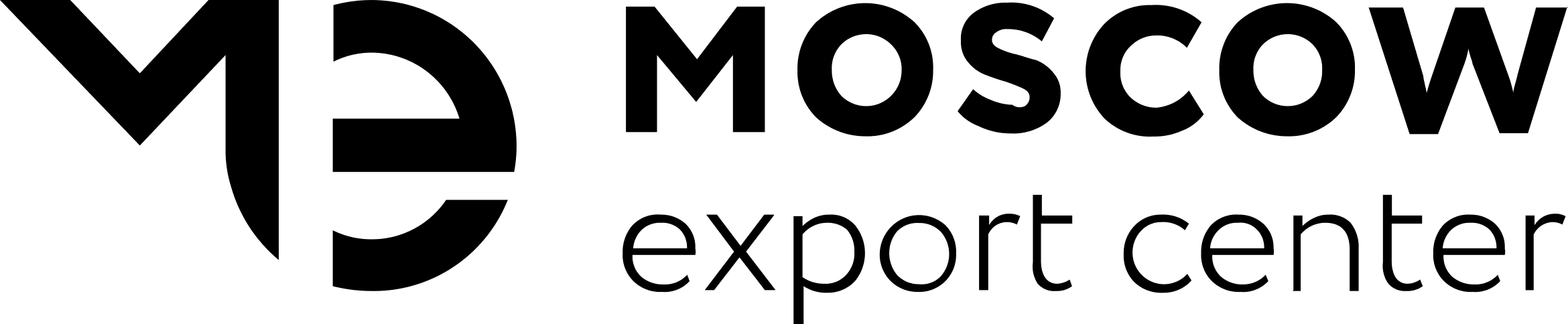 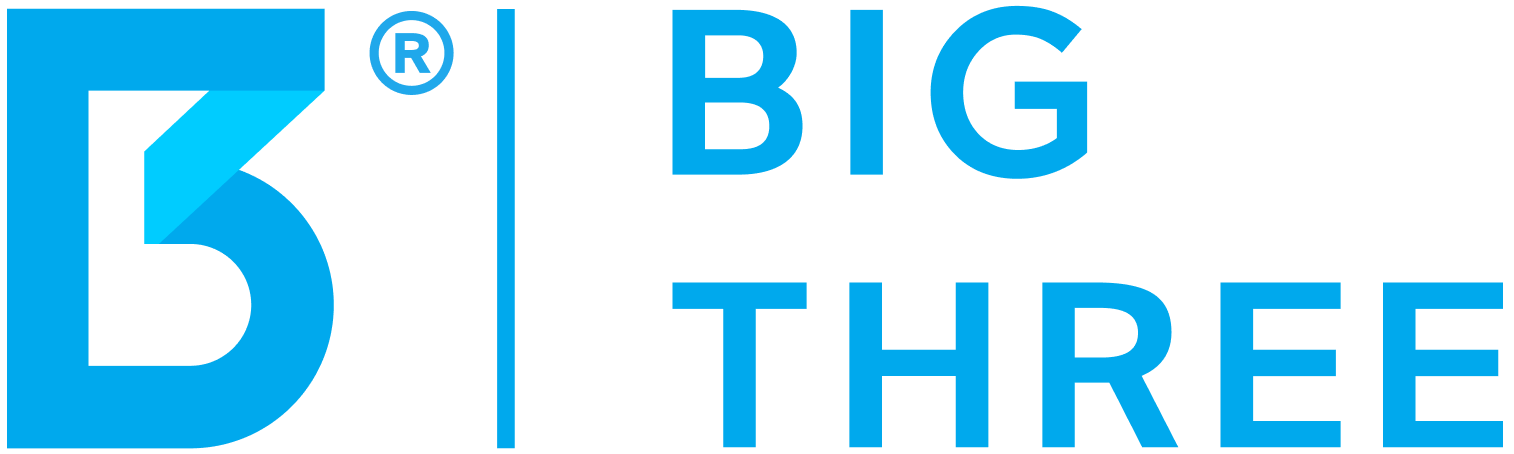 COMPANY PRODUCTS
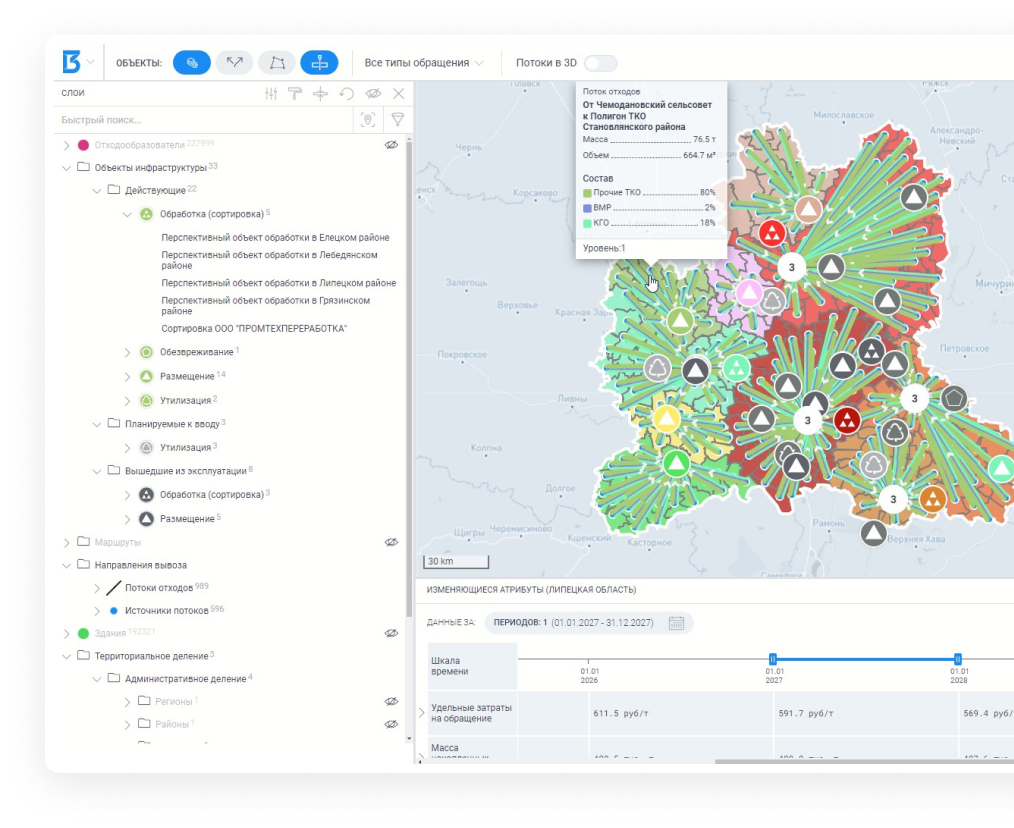 Algorithms module

Algorithms for solving optimal solutions searching tasks

It includes:
Multiple route planning;
Solving linear programming problems;
“Last mile” task solver.
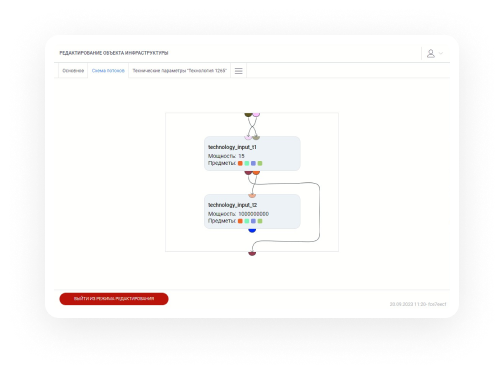 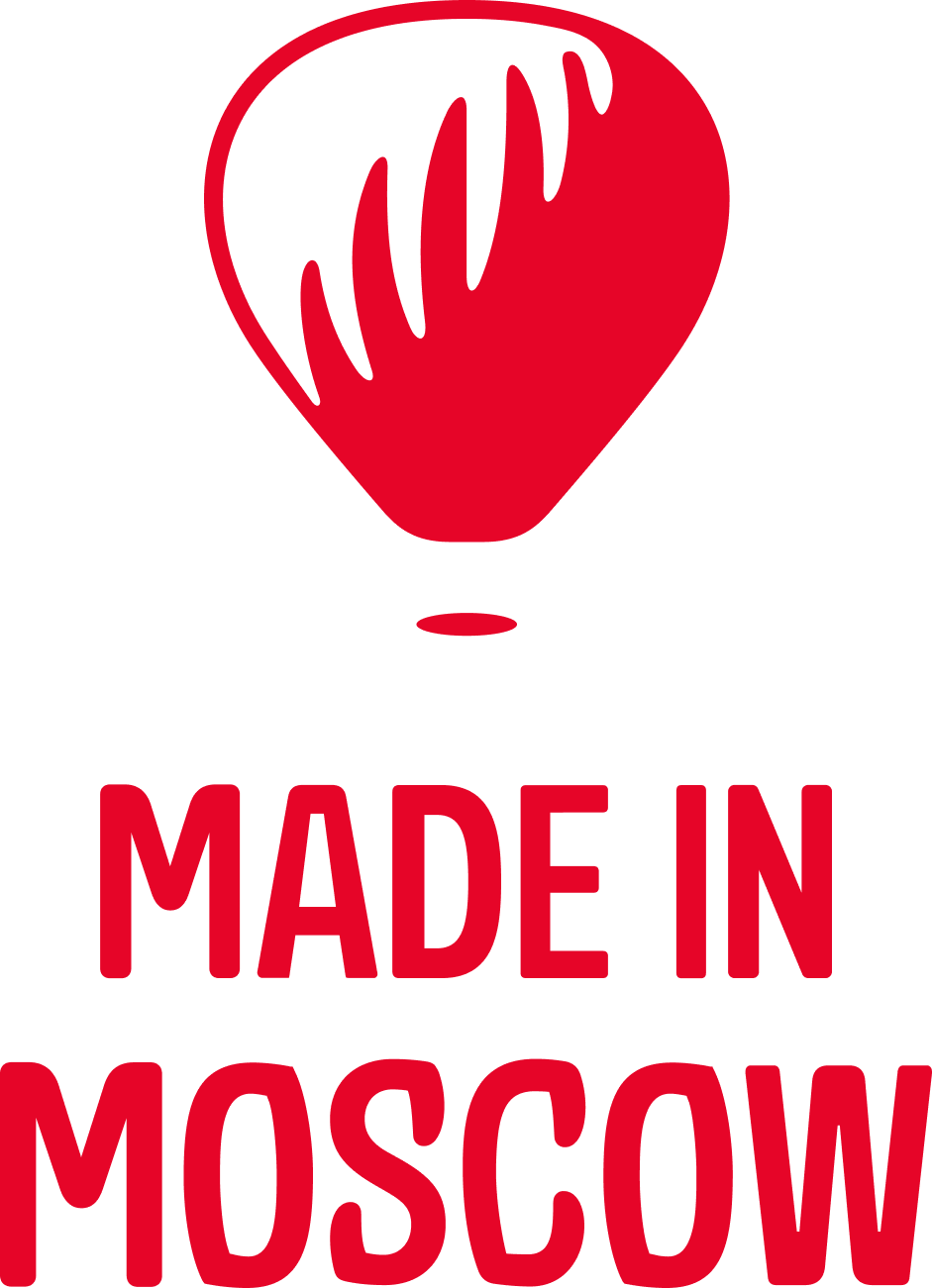 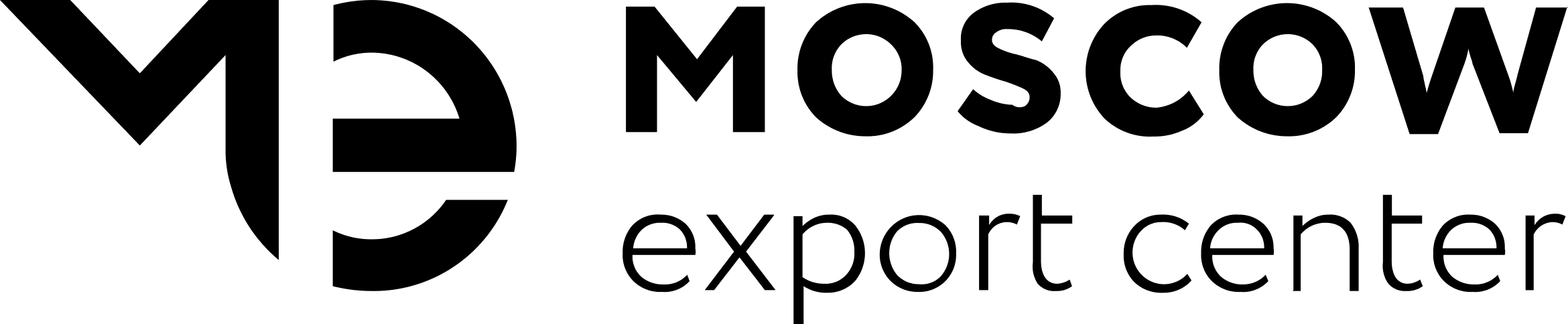 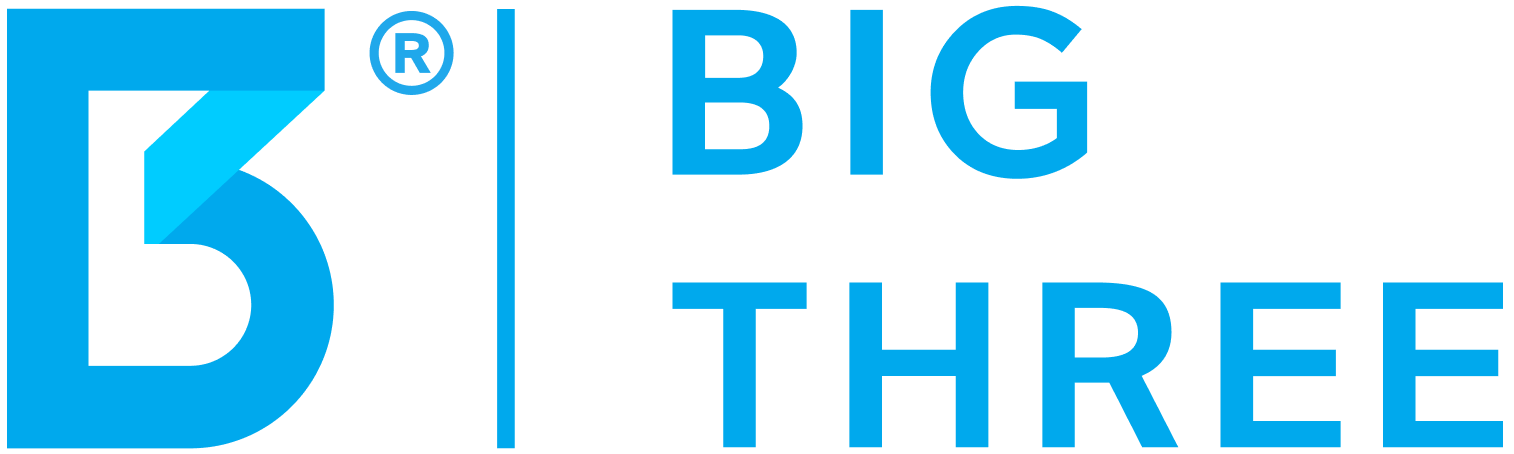 OUR PARTNERS
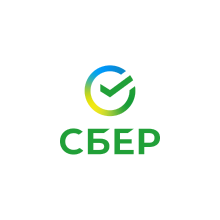 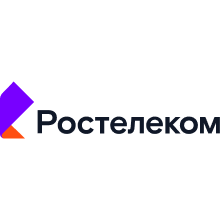 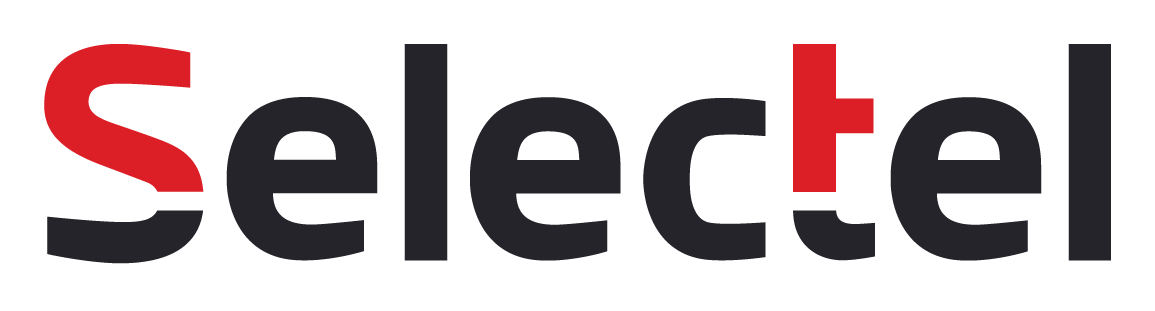 “Rostelecom” – the biggest IT 
and telecom company
“Selectel” – one of the biggest 
data center providers
“SBER” – Russian top-bank
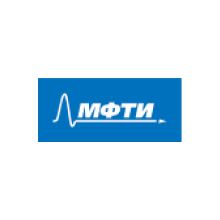 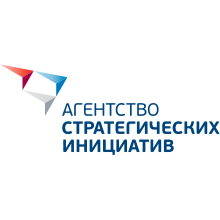 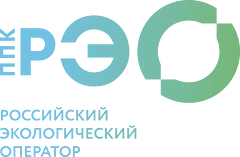 “MIPT” – Moscow Institute
of Physics and Technology
“Agency for Strategic Initiatives” – 
the government NCO
“Russian Environmental Operator” – 
public law municipal waste management company
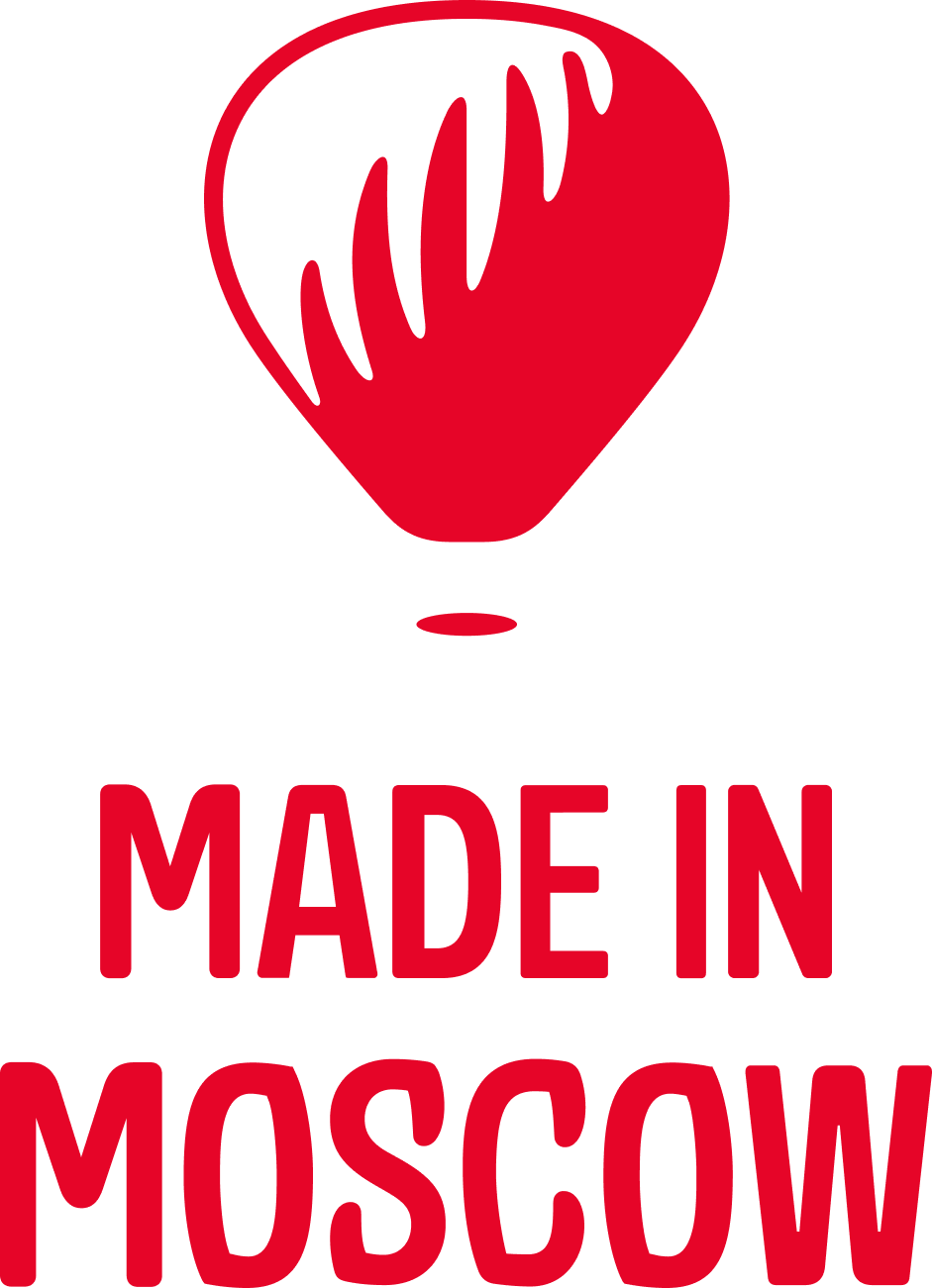 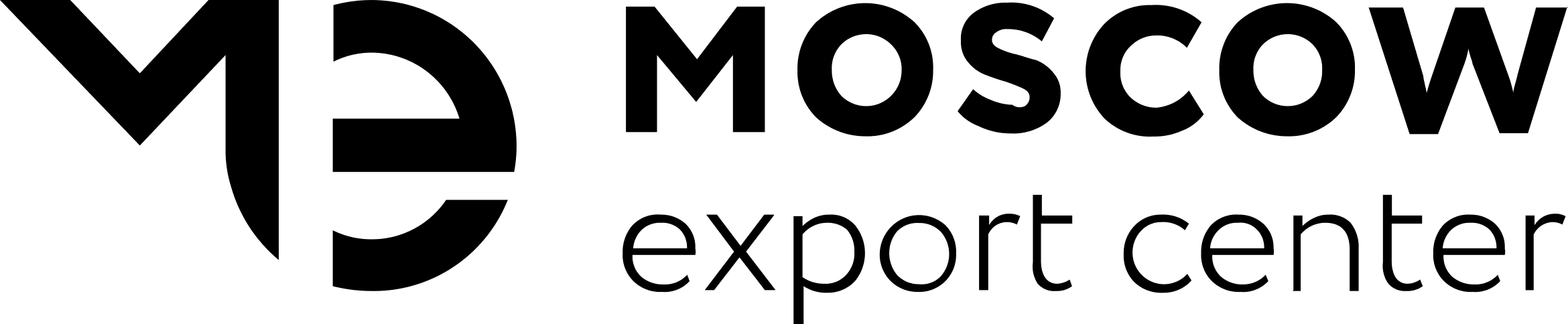 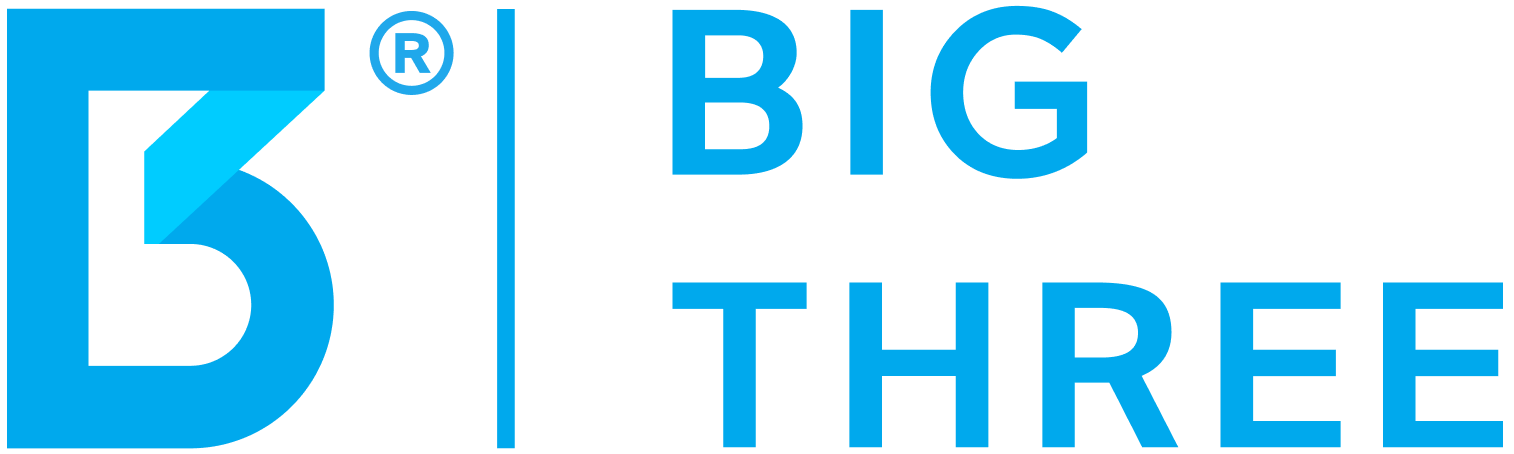 OUR MAIN CLIENTS
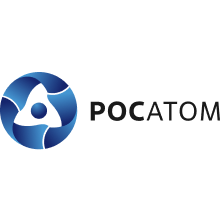 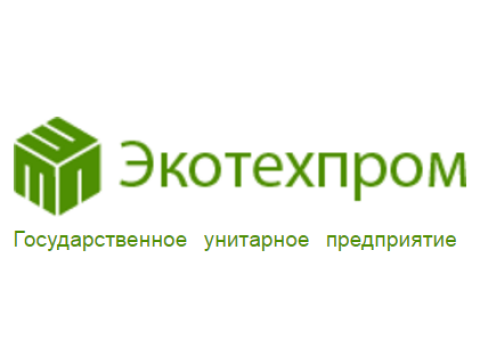 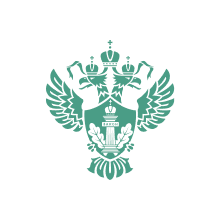 “Rosatom” – Russian State Atomic
 Energy Corporation
Federal Service for Supervision 
of Natural Resources
“Ecotechprom” – the main Moscow 
waste management company
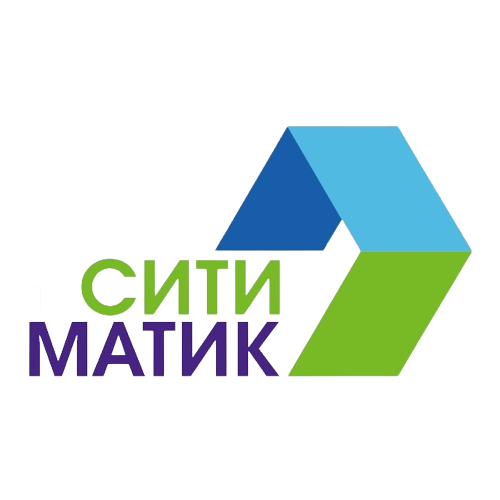 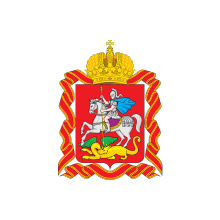 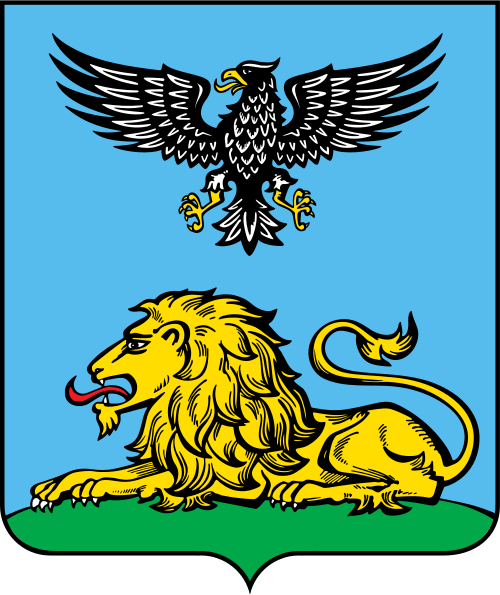 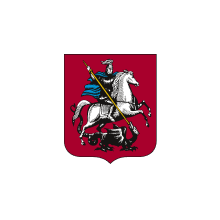 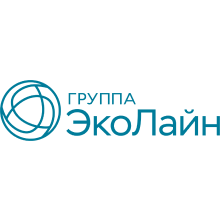 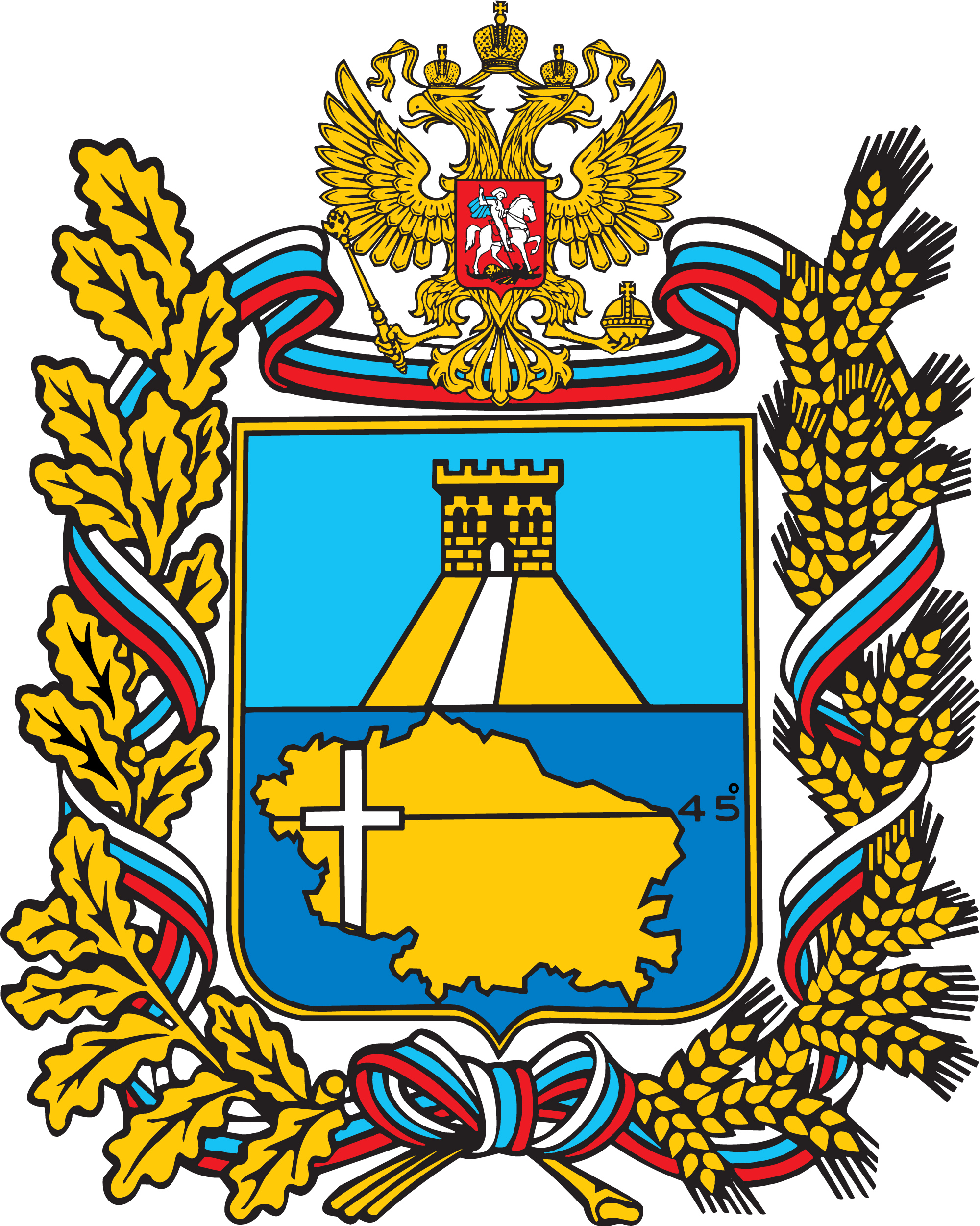 + More than 100 regional subjects
 of Russia and private companies
The government of Moscow region
The government of Moscow
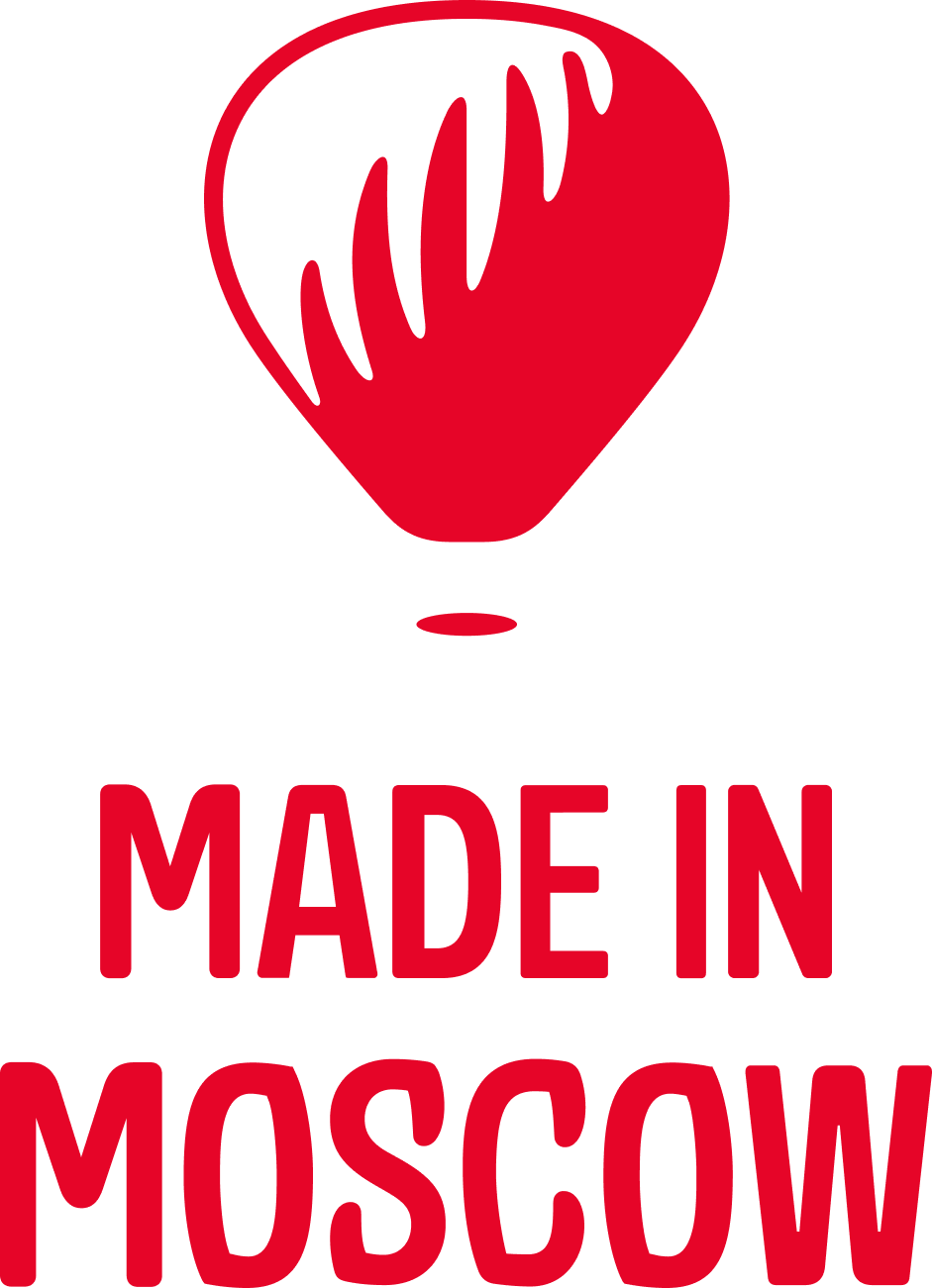 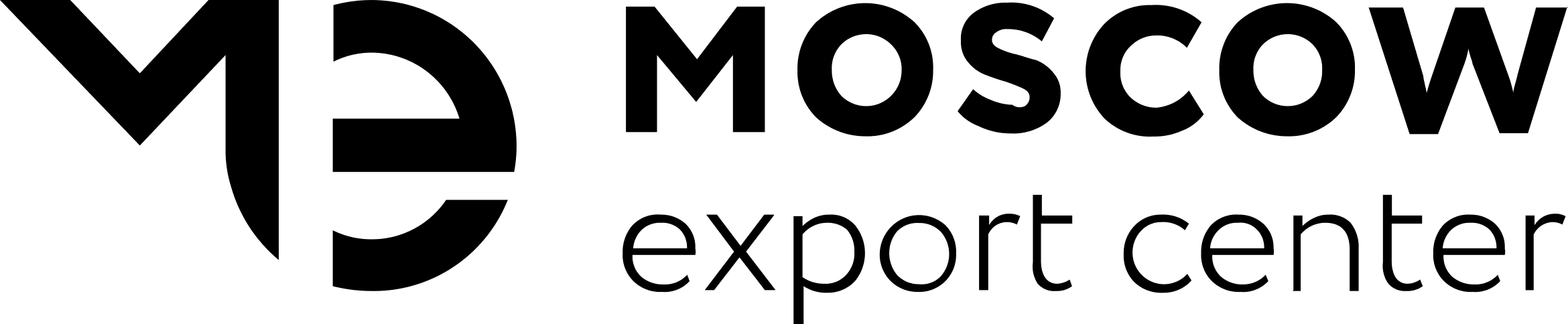 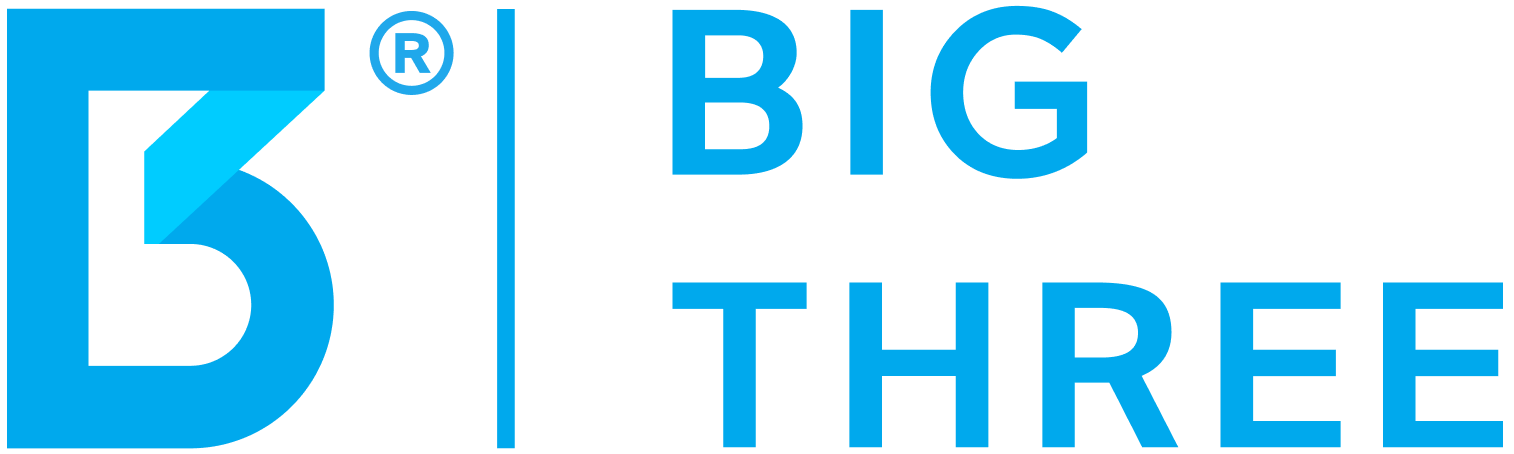 PROJECT GEOGRAPHY
Russian Federation
Dubai, UAE (in process)
Astana, Kazakhstan (in process)
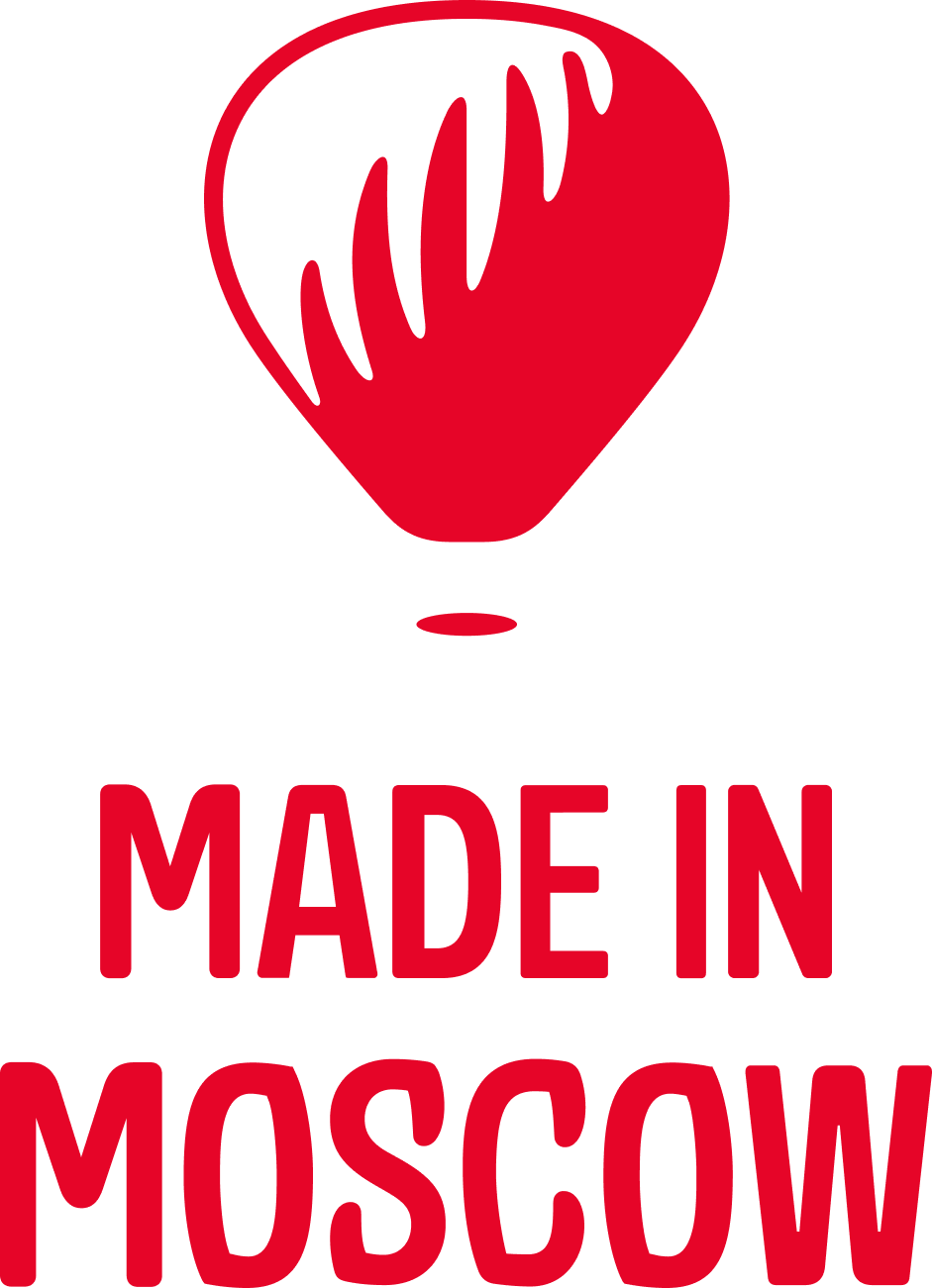 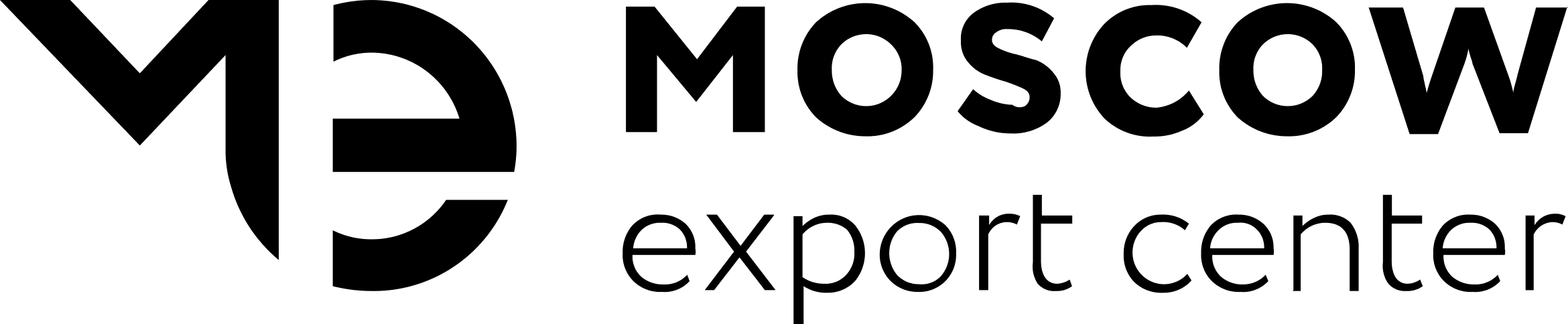 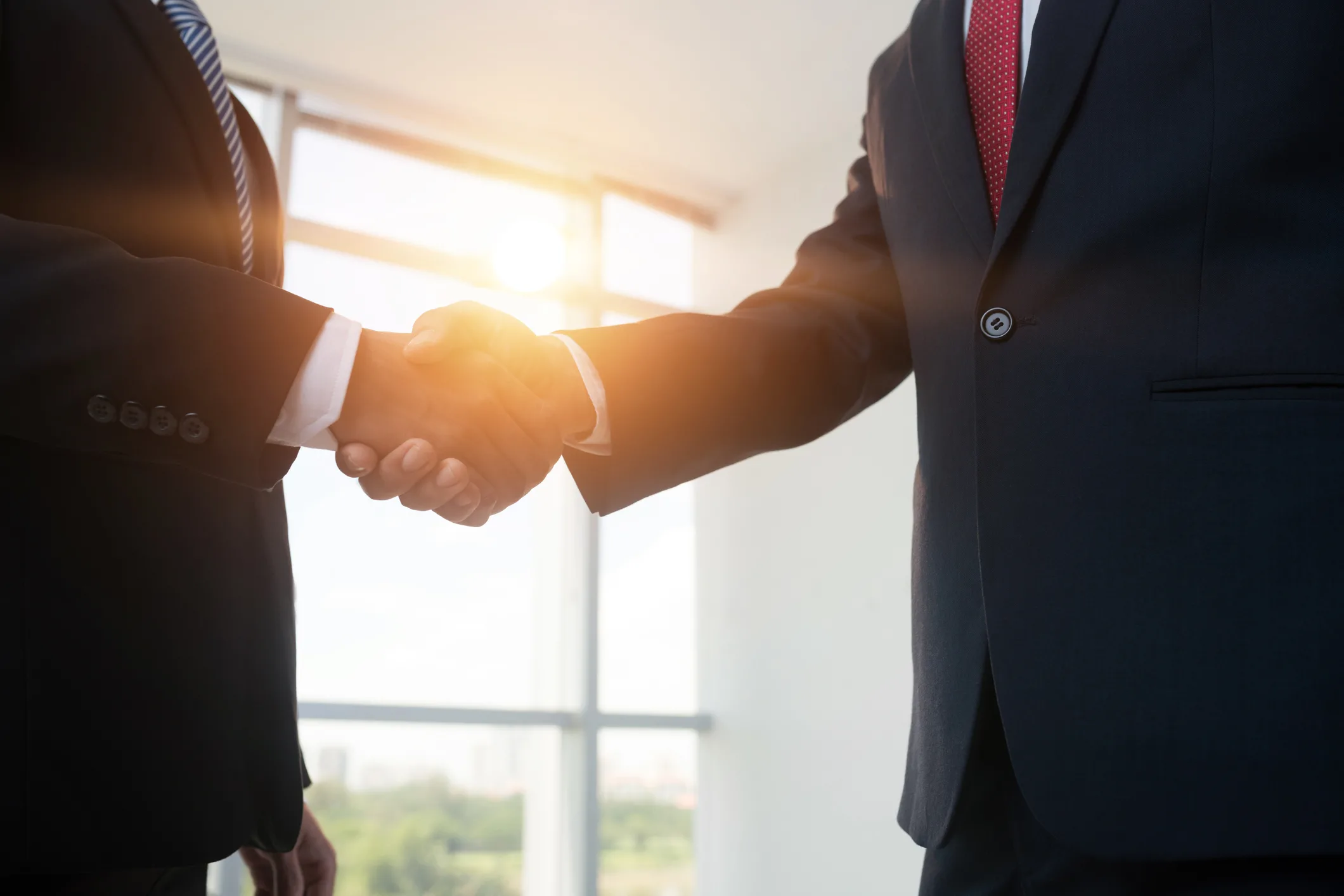 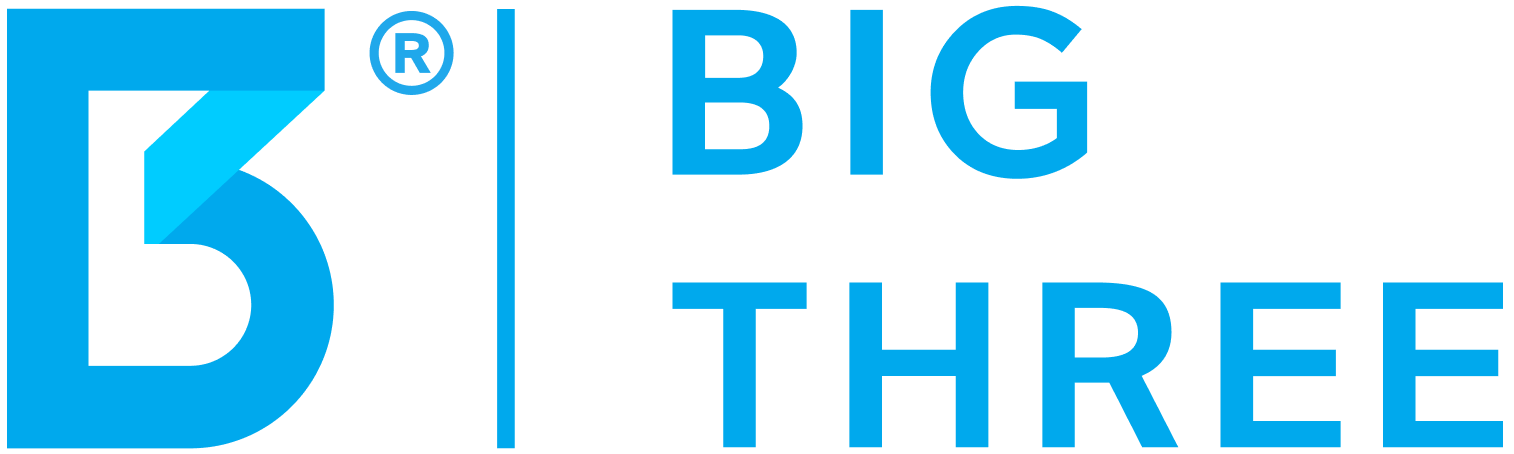 CONTACTS
www.big3.ru 
info@big3.ru
+7 495 109 03 05
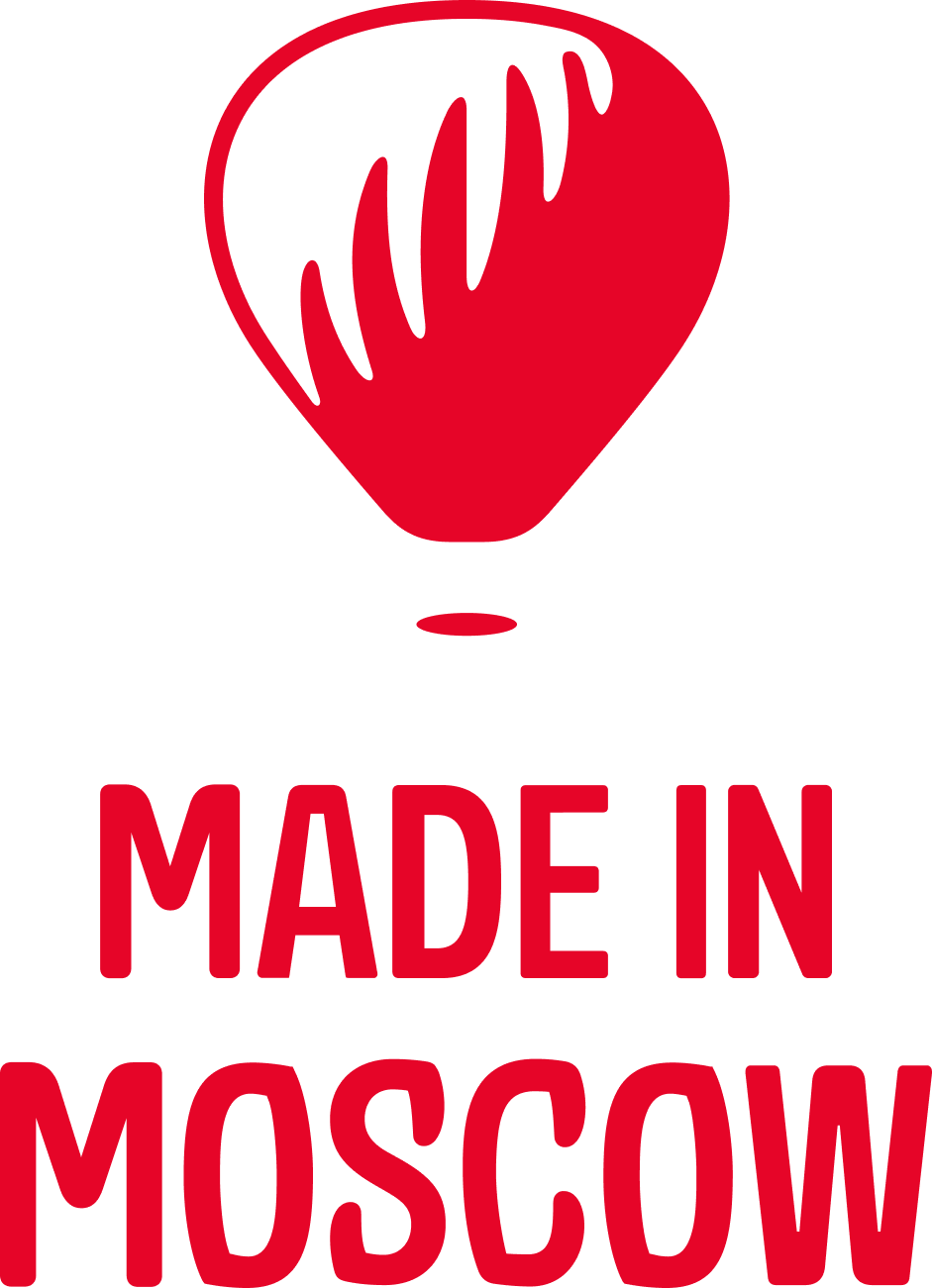 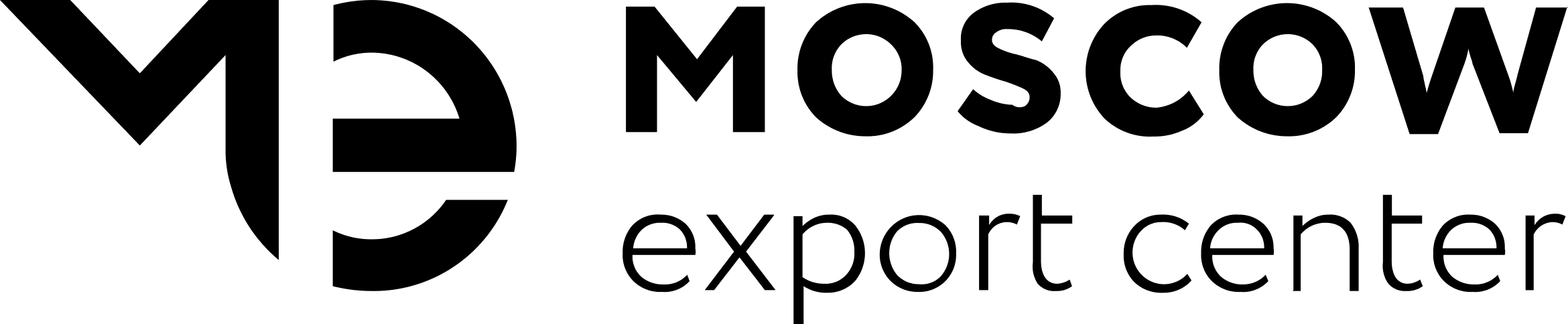